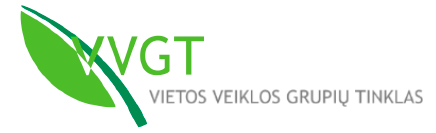 Apie Leader viešinimą Lietuvoje
Tomas Gaudinskas
Pietūs iki 14:00
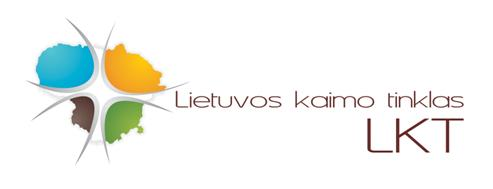 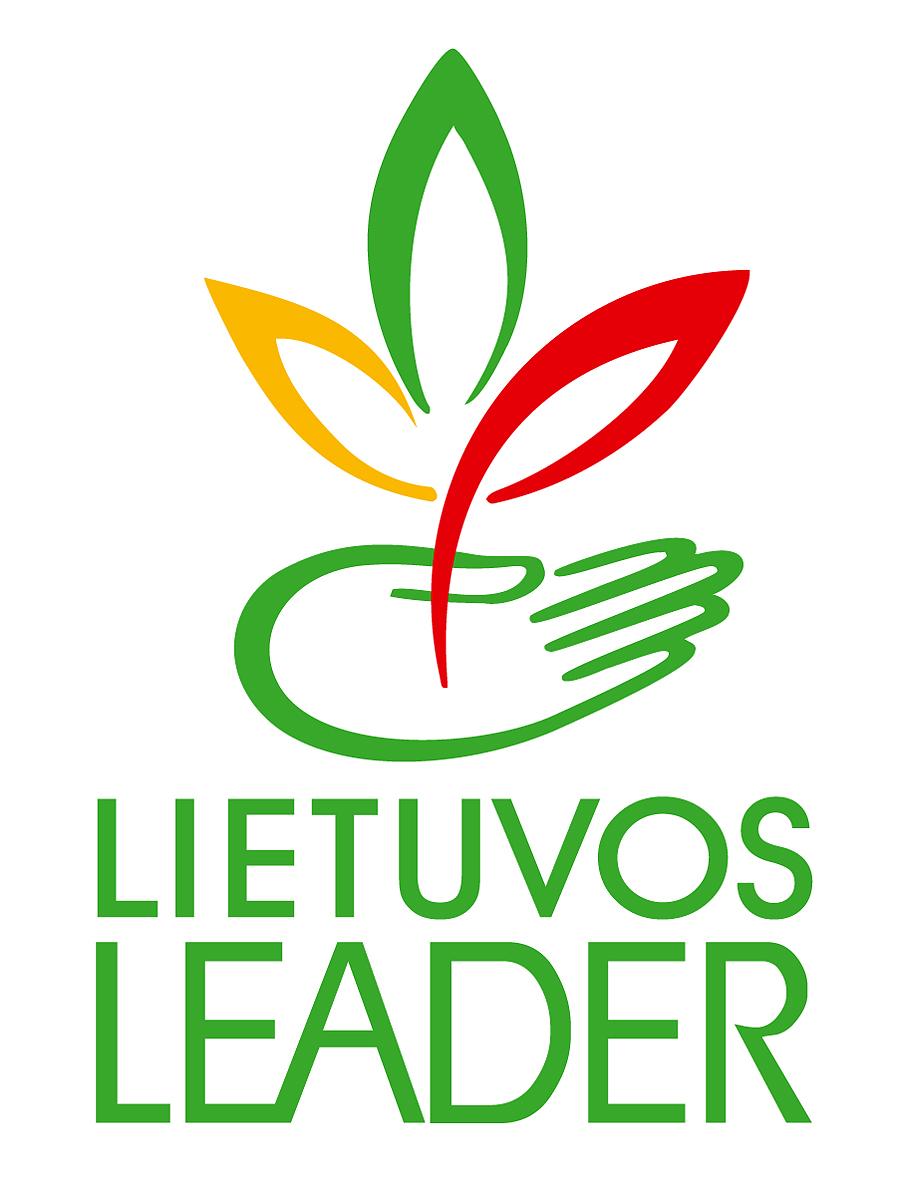 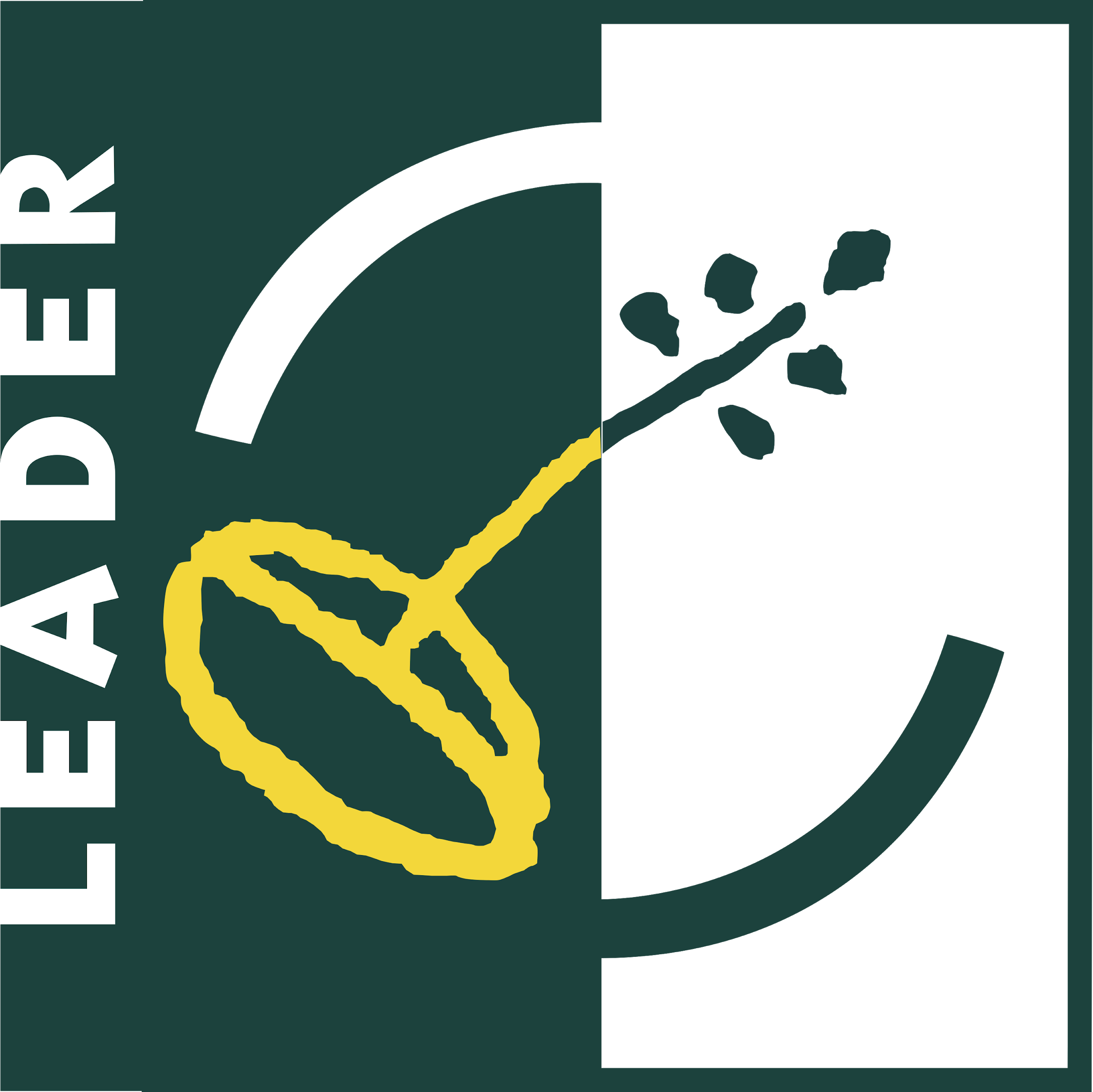 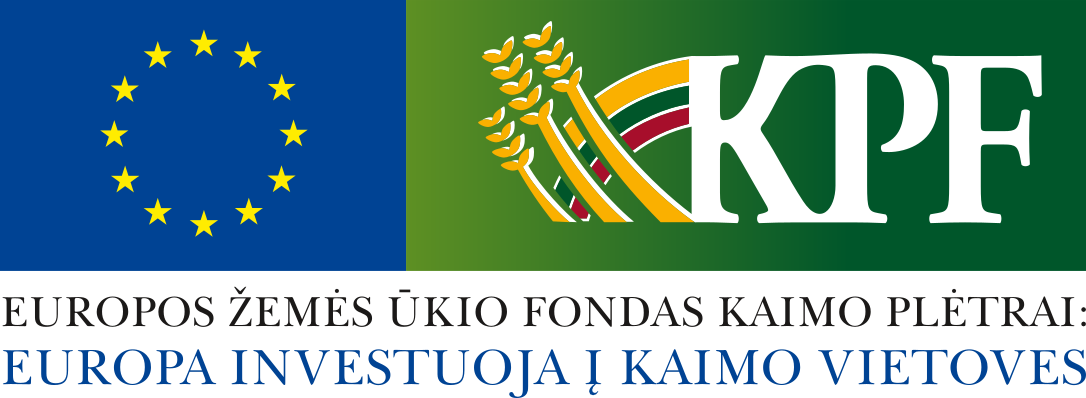 Apie ką šiandien kalbėsime:
Kaip nepatekti į šiuolaikinių alkanų sukčių pinkles?
Išmokite Google naudotis kaip detektyvai
01
02
Kaip viešinti savo veiklą, kad internete (ir už jo ribų) visi kalbėtų apie Jus?
Programos, kurių dėka greitai ir paprastai  paruošite vizualią medžiagą.
03
04
Taip pat:
LEADER projektų viešinimas įtraukiant narius į veiklą.
Veiklos optimizavimas naudojant Google įrankius.
05
06
Jūsų svetainės tikslas - Top Google rezultatai.
Pranešimas, kuris padės Jums išgarsėti visoje Lietuvoje.
07
08
Puslapių auditas!
Patarimai, dirbtuvės ir diskusijos: ką reikėtų patobulinti jūsų valdomuose puslapiuose.
Kaip nepatekti į šiuolaikinių alkanų sukčių pinkles?
01
El.paštas
daugiau nei tik el. pašto dėžutė, tai skaitmeniniai jūsų namai, kuriuos reikia saugoti.
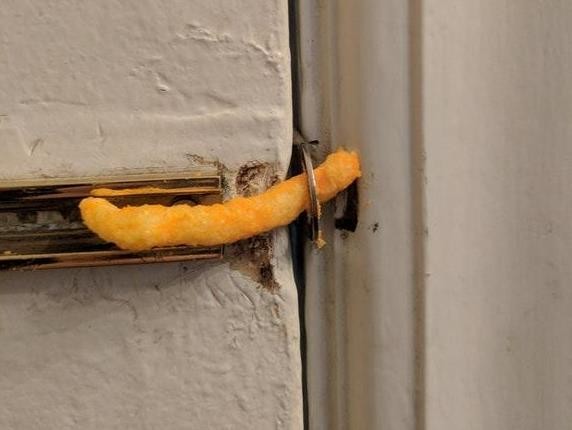 Didžioji dalis slaptažodžių hakeriams atrodo taip
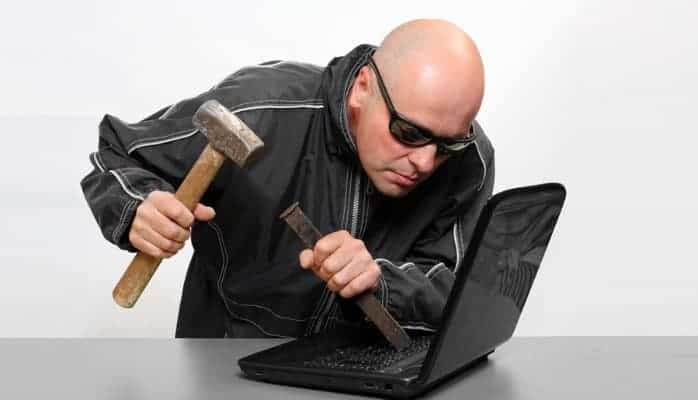 Ko jie ieško:
Sąskaitų (su fiziniais adresais)
Kitų kontaktų (tulpe@lrs.lt)
Prisijungimų prie kitų paskyrų
Ir dar daug visko, apie ką net nesusimąstome
Phishing’as
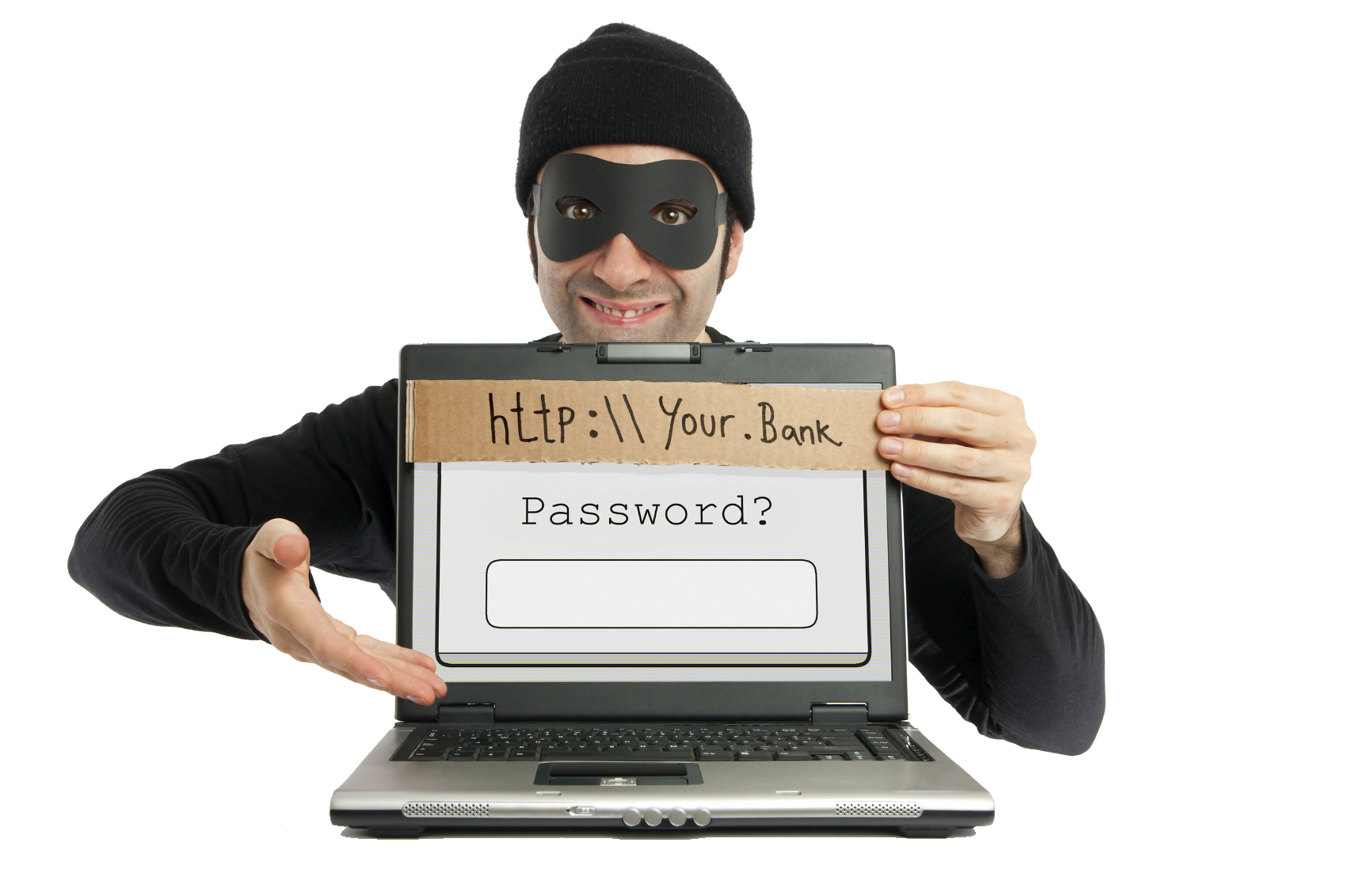 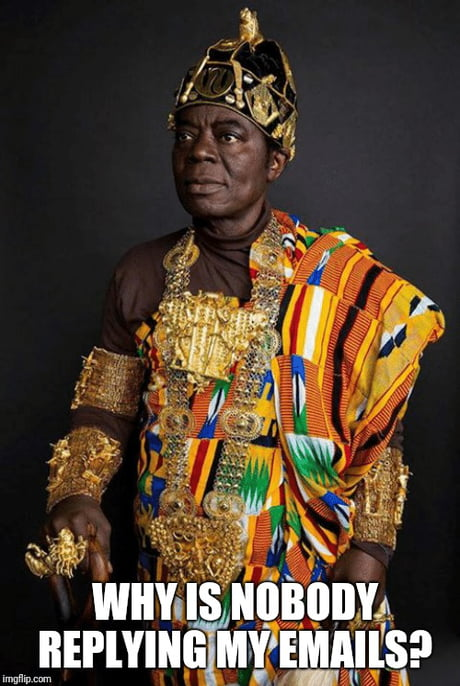 Klasika
Nigerijos princas
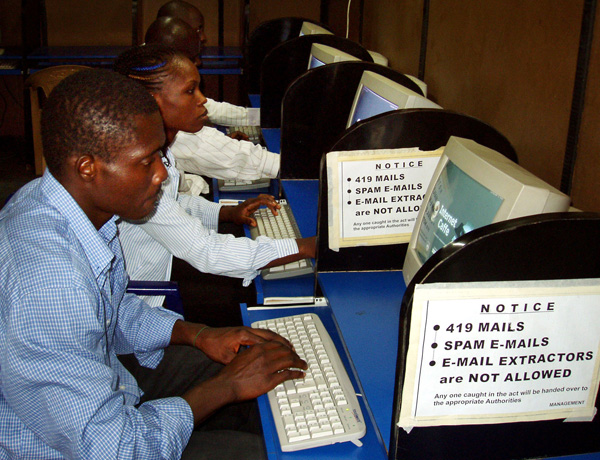 Facebook
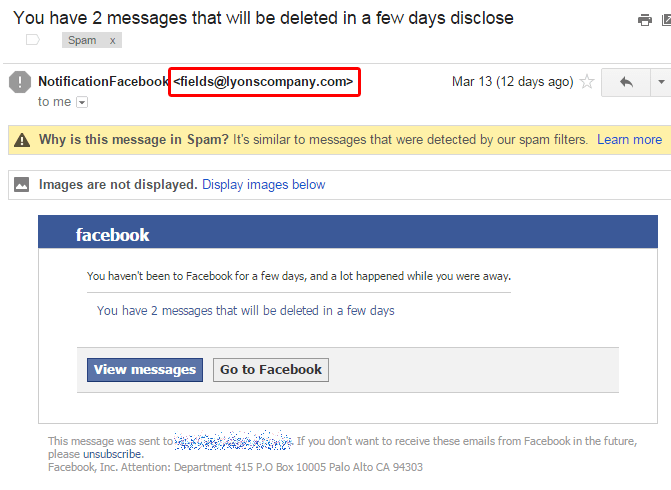 Niekada neskubėkite pulti ir spausti ant nuorodos 

Atidžiai patikrinkite siuntėjo adresą, saskaitos.tvarkymas@svvedbank.lt, skolu.suderinimas@sodrra.lt
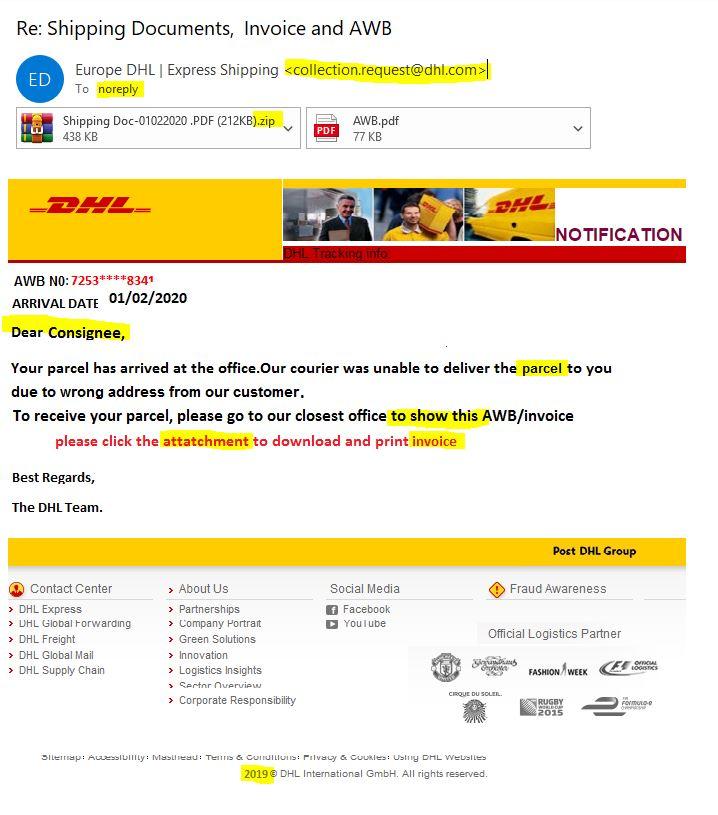 Gavote siuntą
Dažnai sukčių laiškai apeliuoja į emociją spontaniškumą  
Atidžiai tikrinkite siuntėjo adresą   
Labai dažnai sukčiai daro gramatines klaidas   
Godumas ir lengvabūdiškumas - Gal koks žioplas kinas susimaišė ir gavote naują telefoną
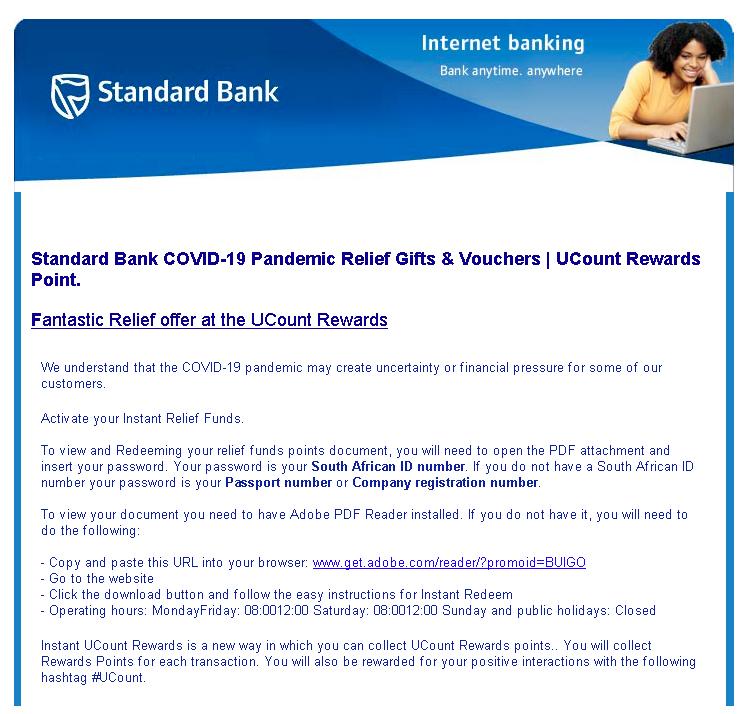 Covid-19
Neatsakykite į laišką, kuriame prašo/reikalauja patikrinti, patikslinti asmeninę informaciją.
Vadovaukitės kritiniu mąstymu.
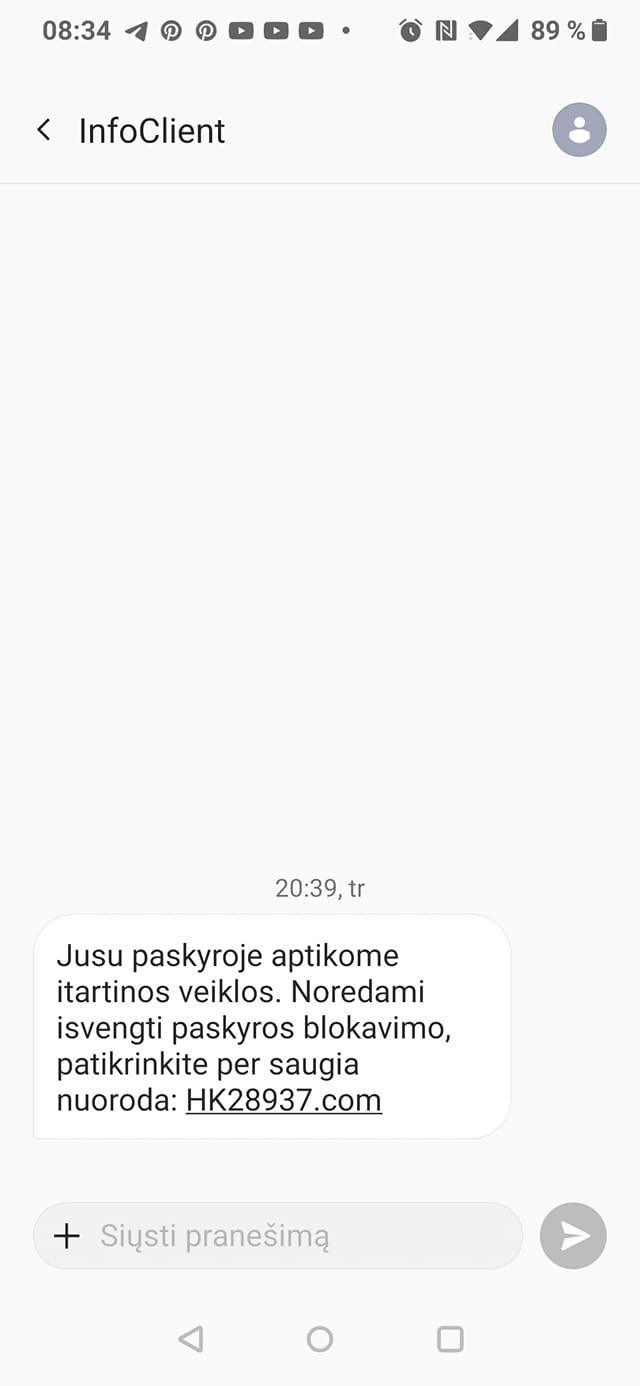 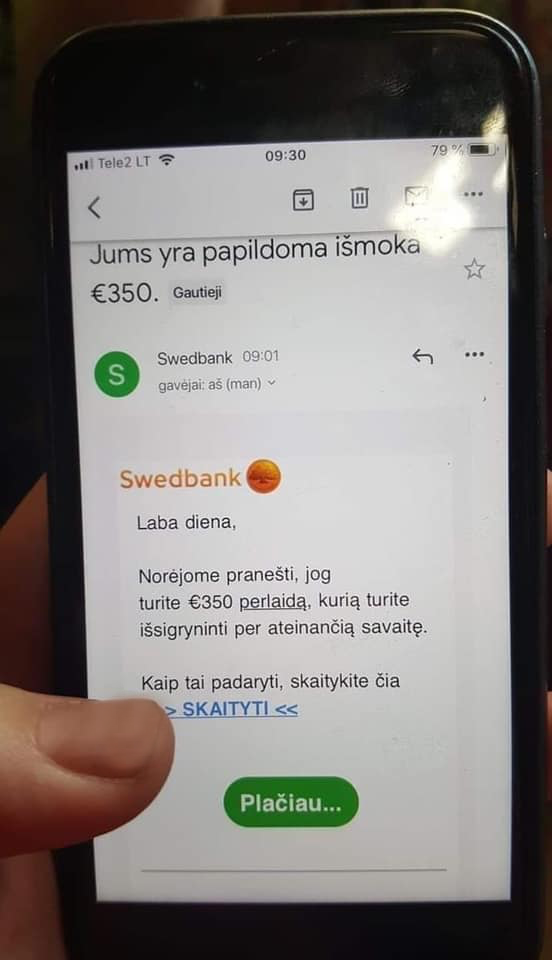 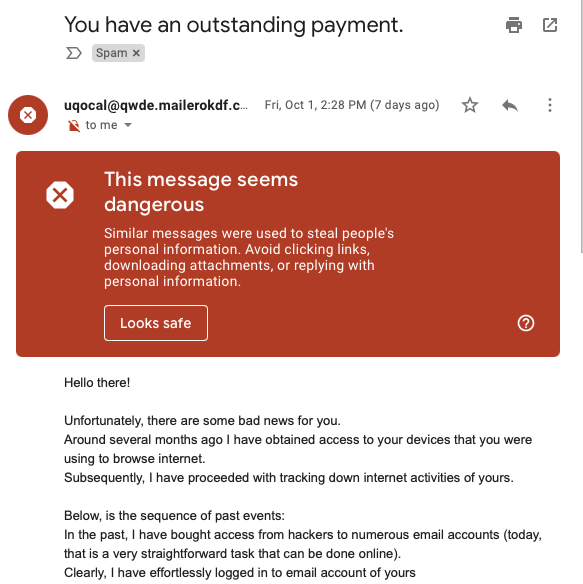 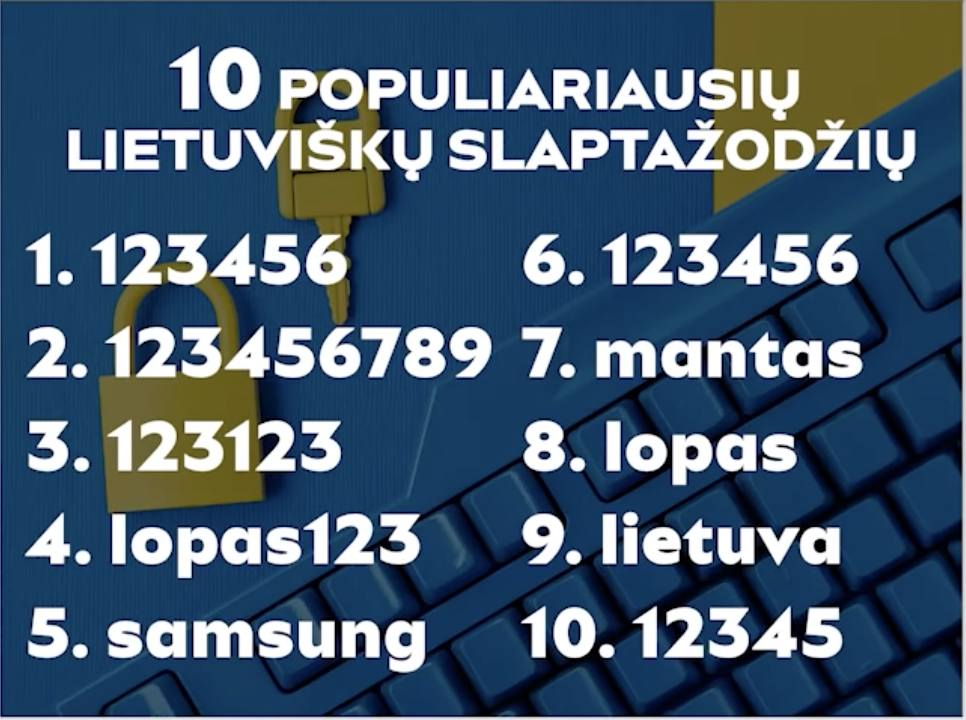 Top 
“slaptažodžiai”
Slaptažodžio
sudedamosios dalys
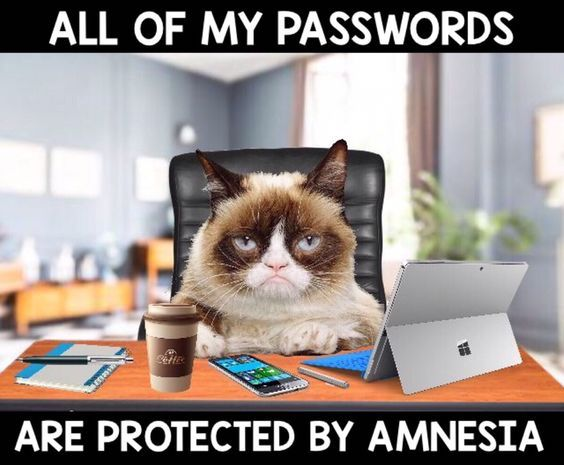 Pirmoji ir paskutinė raidės - didžiosios
Skaičiai (ne kortelės PIN!) 
Simboliai:  !@#$&
Geriausiai, kad slaptažodis būtų nenuspėjamas žodis - pingvinas, čiobrelis ir pan.
Kurkite naujadarus: KriausBulve2102!!@@ 
Kurkite frazes: jas lengviau prisiminti PasKaimynaManoUogienenuo95@!@!
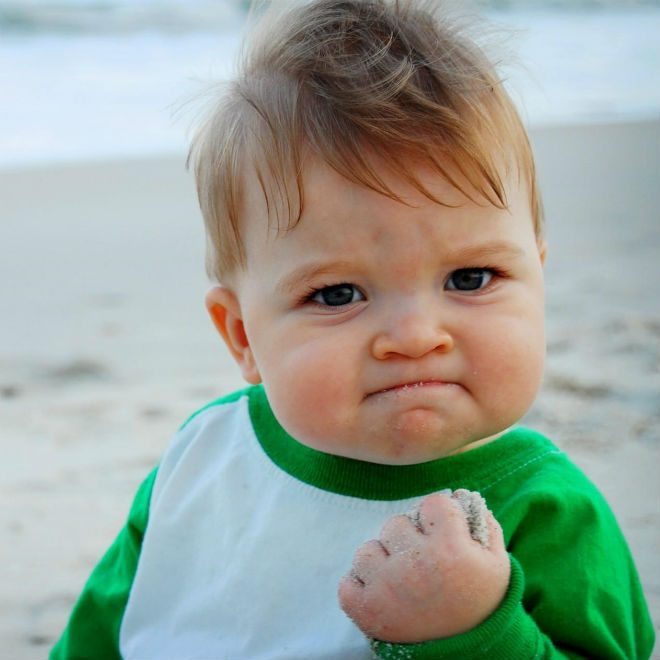 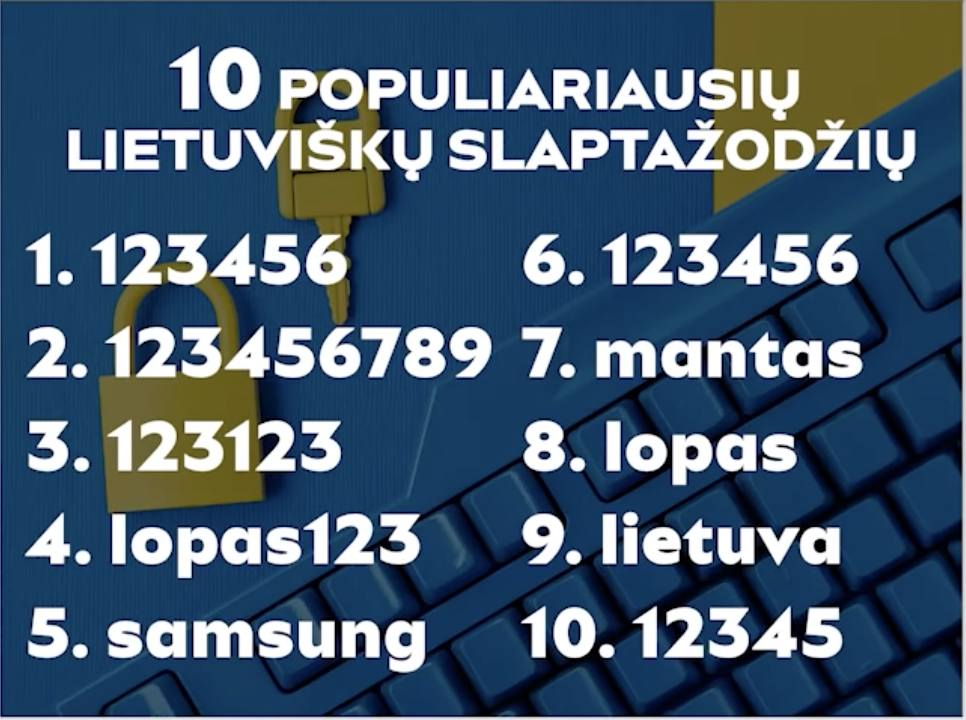 Pasitikrinkite, ar jūsų slaptažodis STIPRUS
https://howsecureismypassword.net/
Internetinėse svetainėse, kurios:
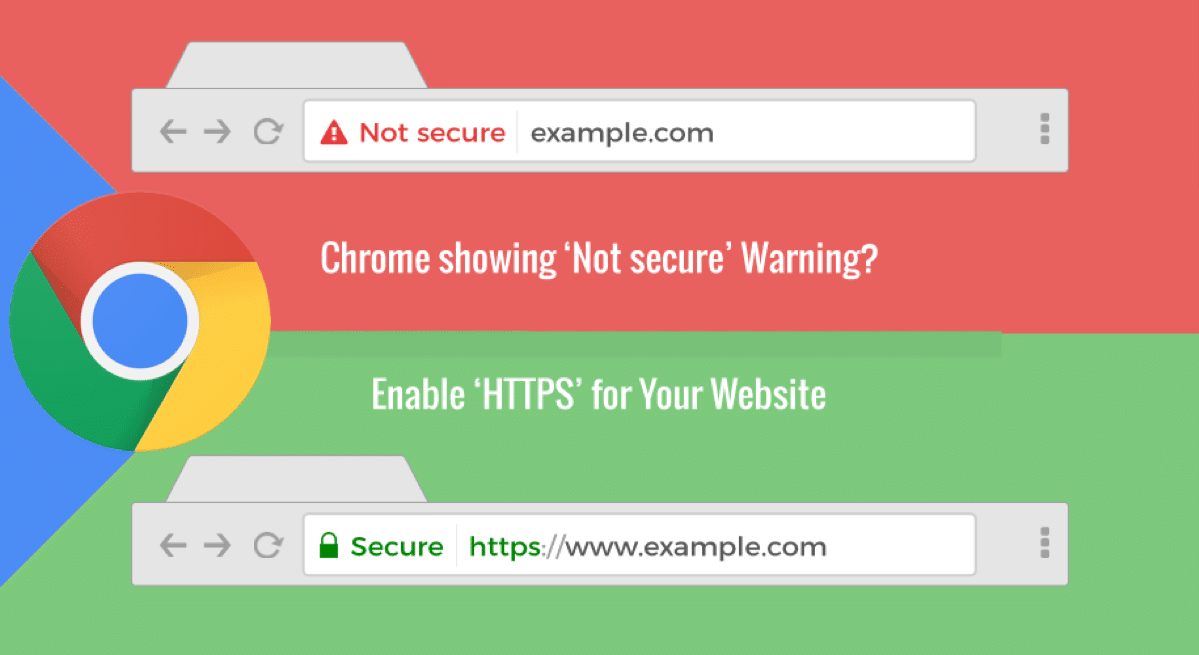 Neturi SSL sertifikato
Nėra kontaktų
Tiesiog per pigu
Neatrodo tvarkingai
Pamėginkite susisiekti su savininkais 
Daug gramatinių klaidų
Nėra nuorodų į soc. tinklus
Kritinis mąstymas
https://www.suzukinozomu.com/nike-c-1/cheap-nike-shoes-c-1_96/
Išmokite Google naudotis kaip detektyvai
02
Kabutės “dviratis vilniuje”
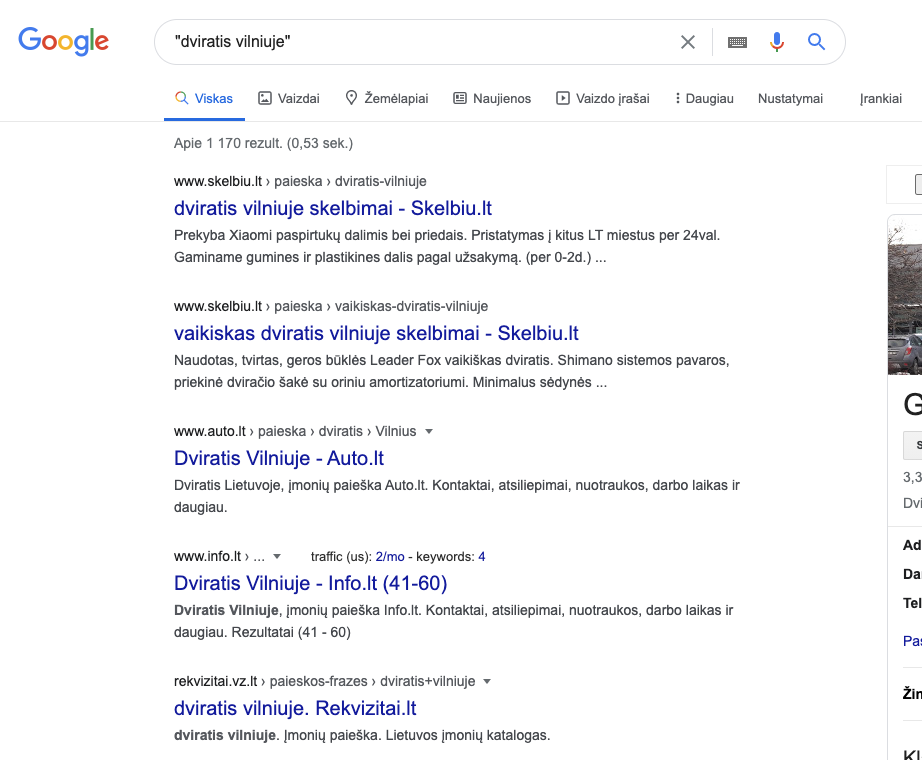 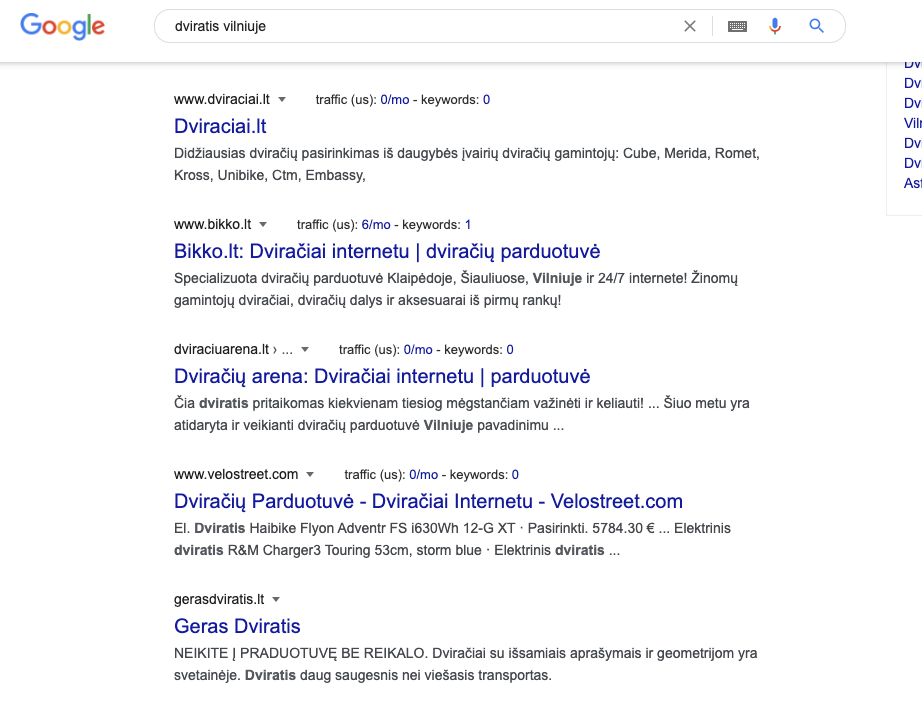 Minusas:  dviratis -vilniuje
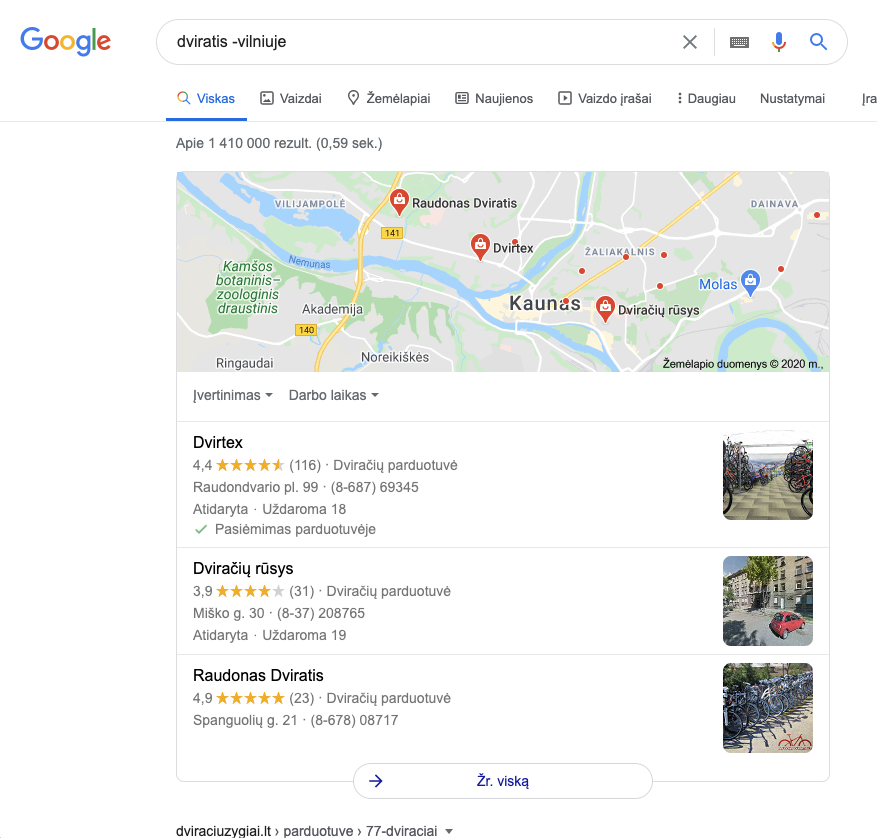 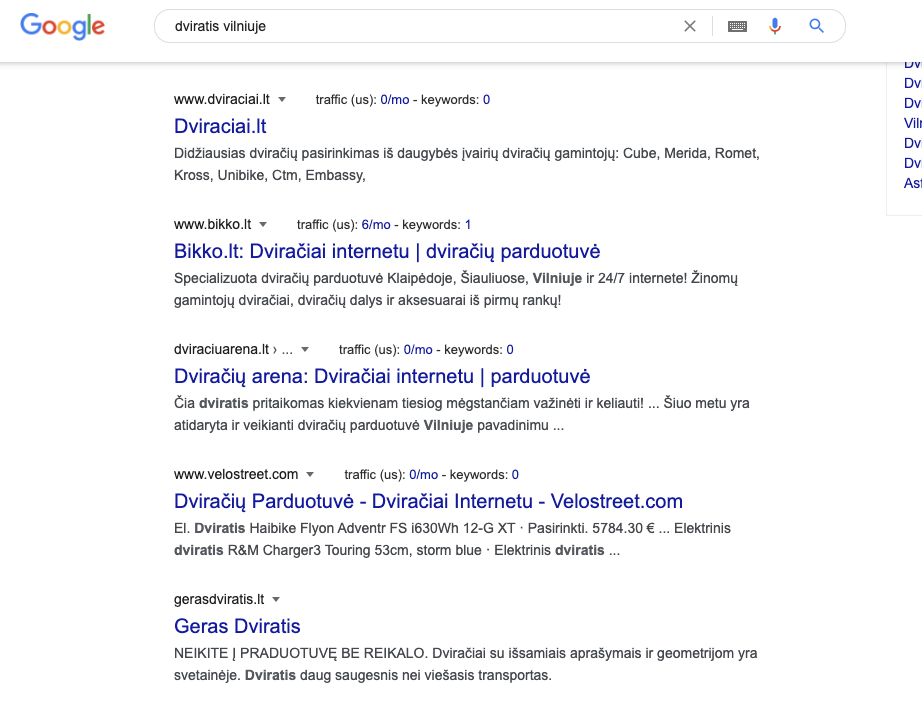 Related:velostreet.com
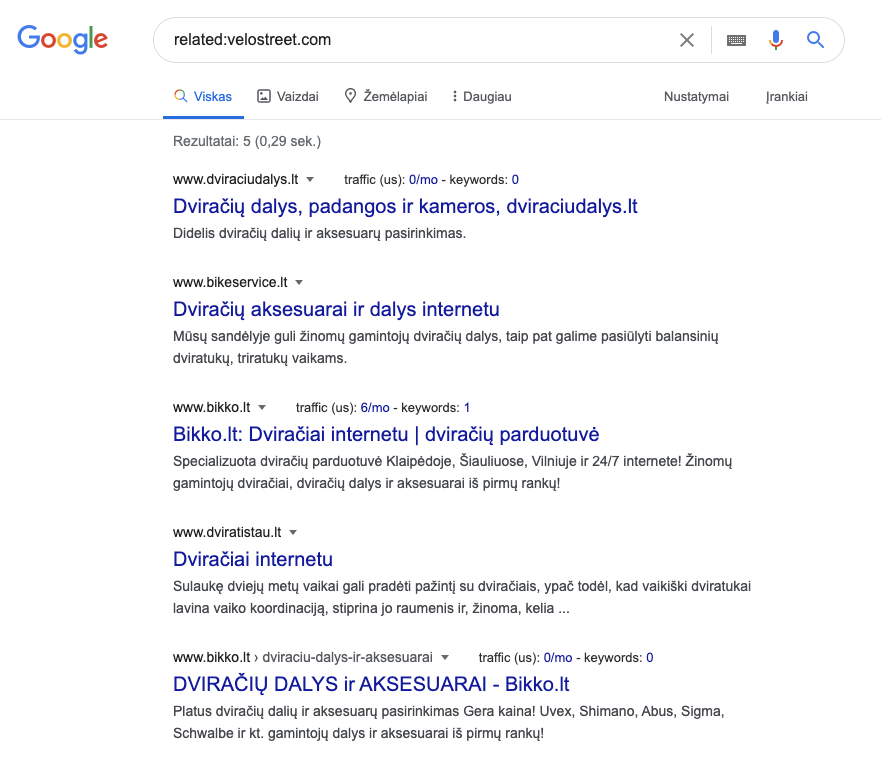 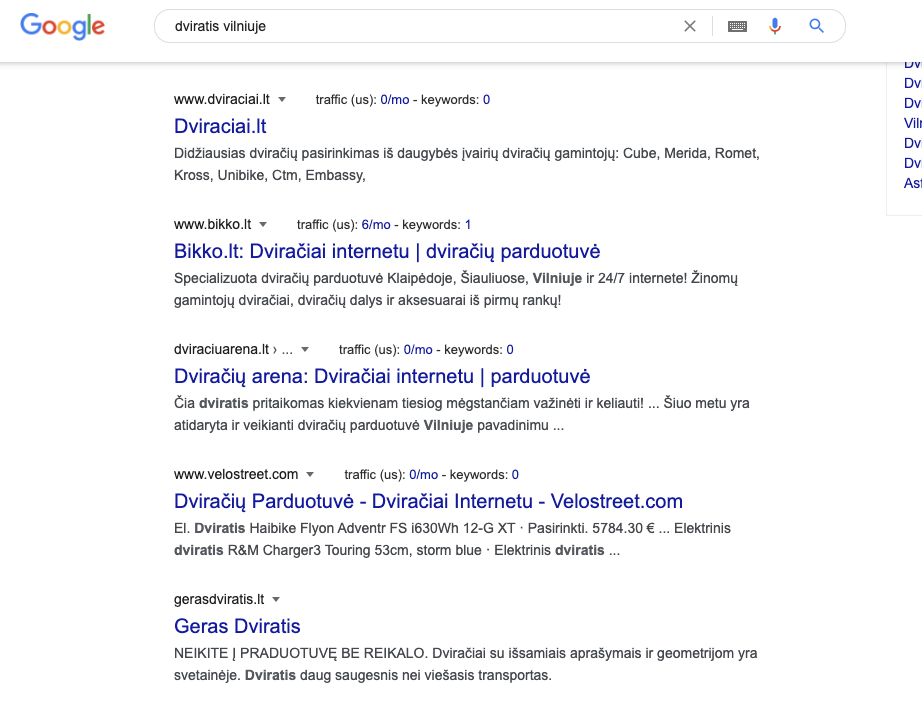 Dviratis vilniuje site:15min.lt
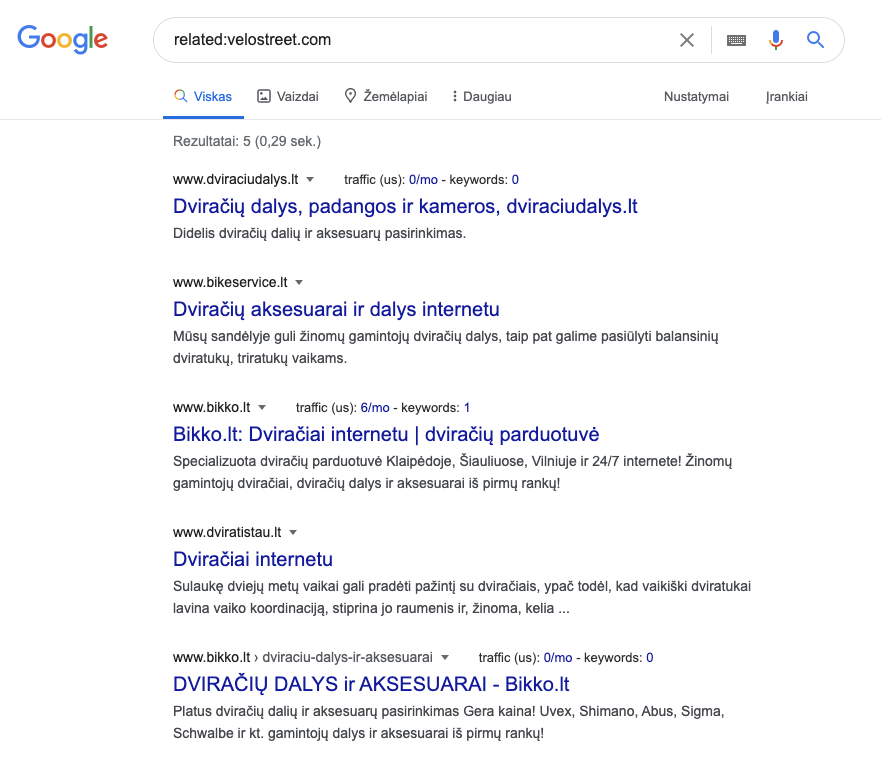 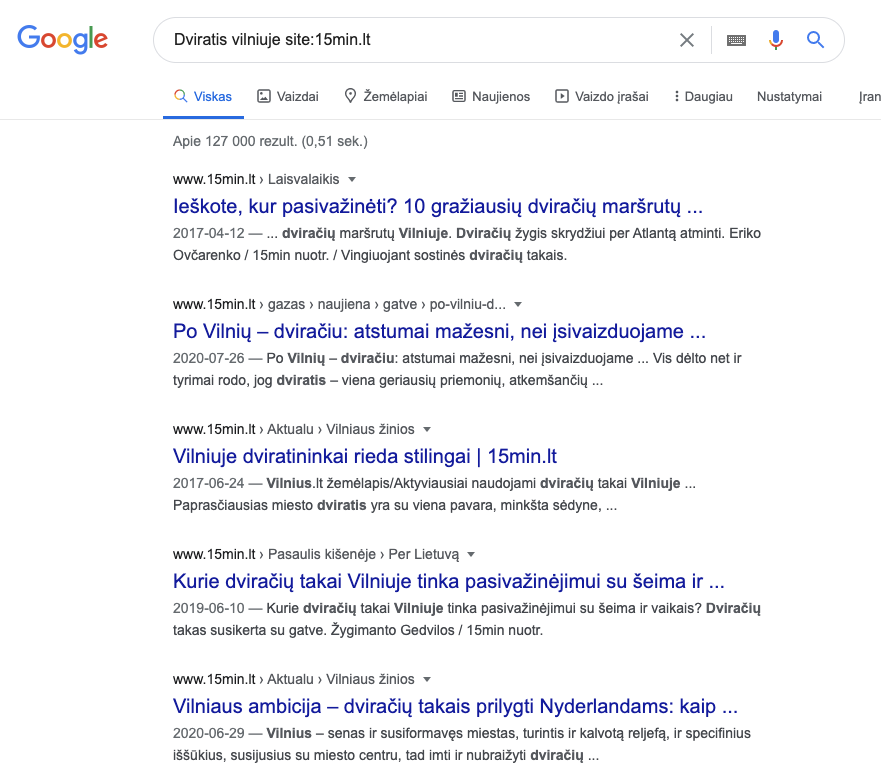 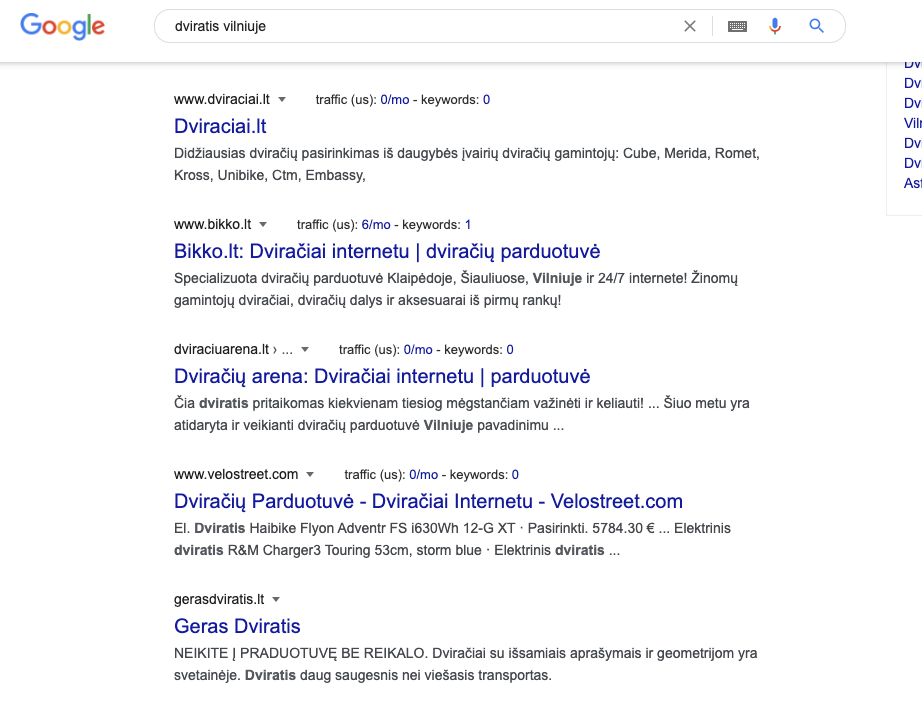 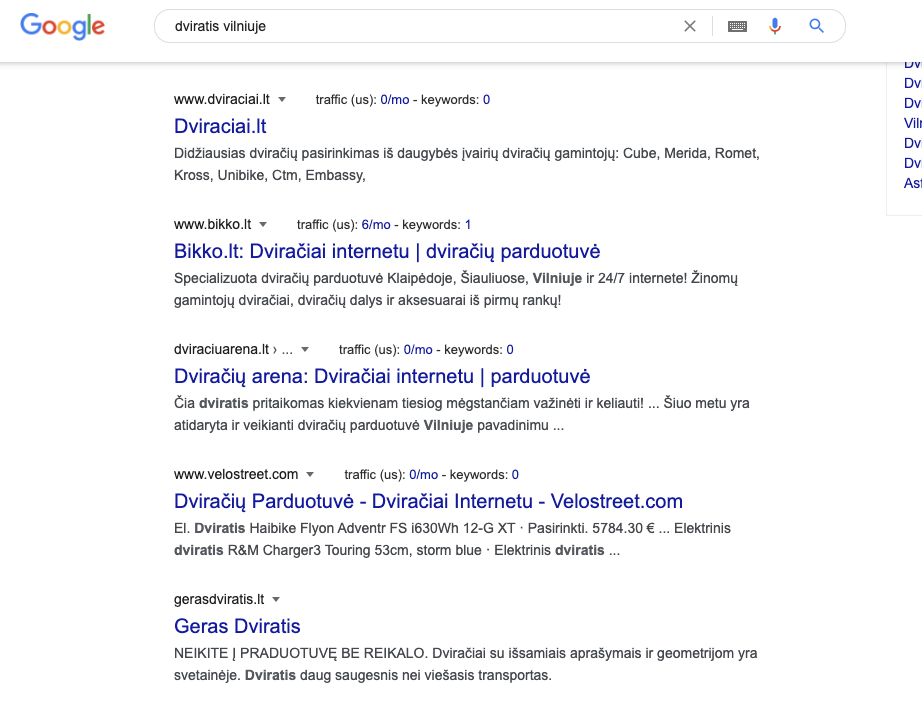 šaldytuvas 200..800 €
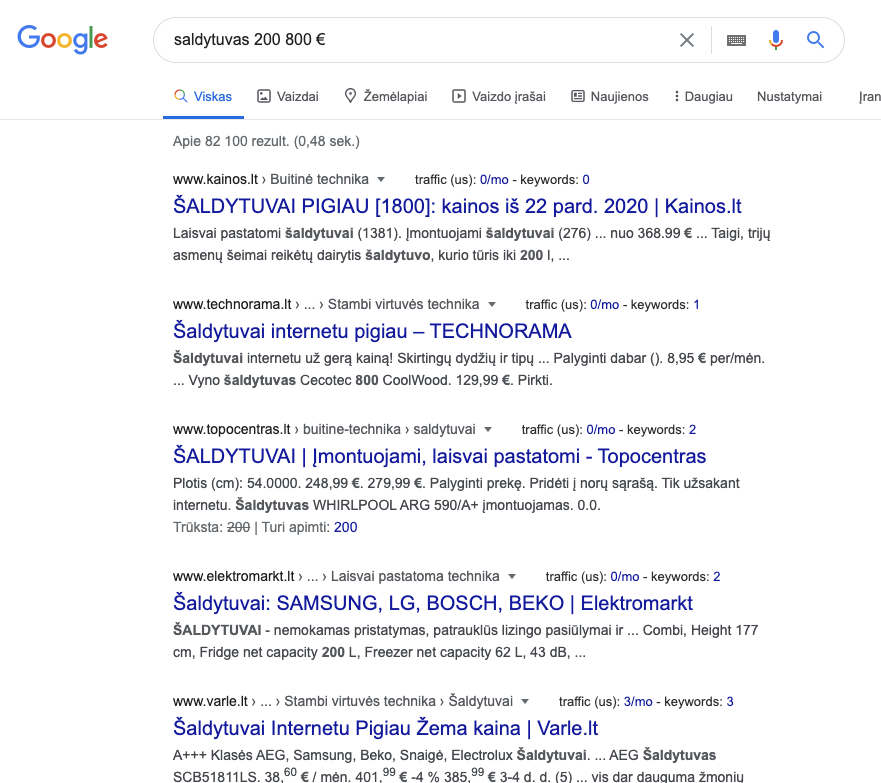 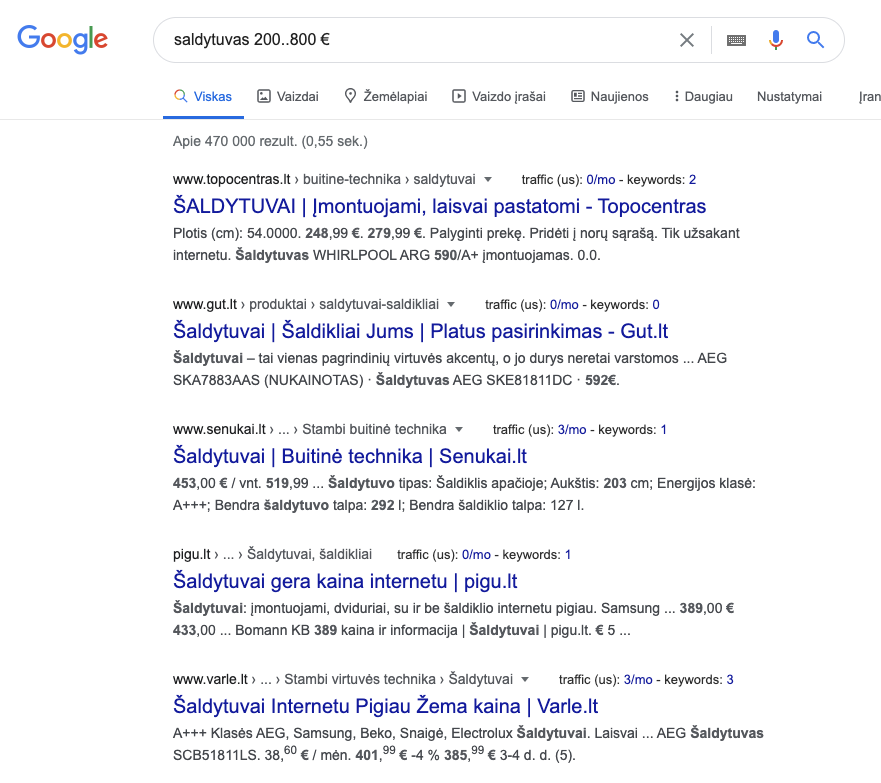 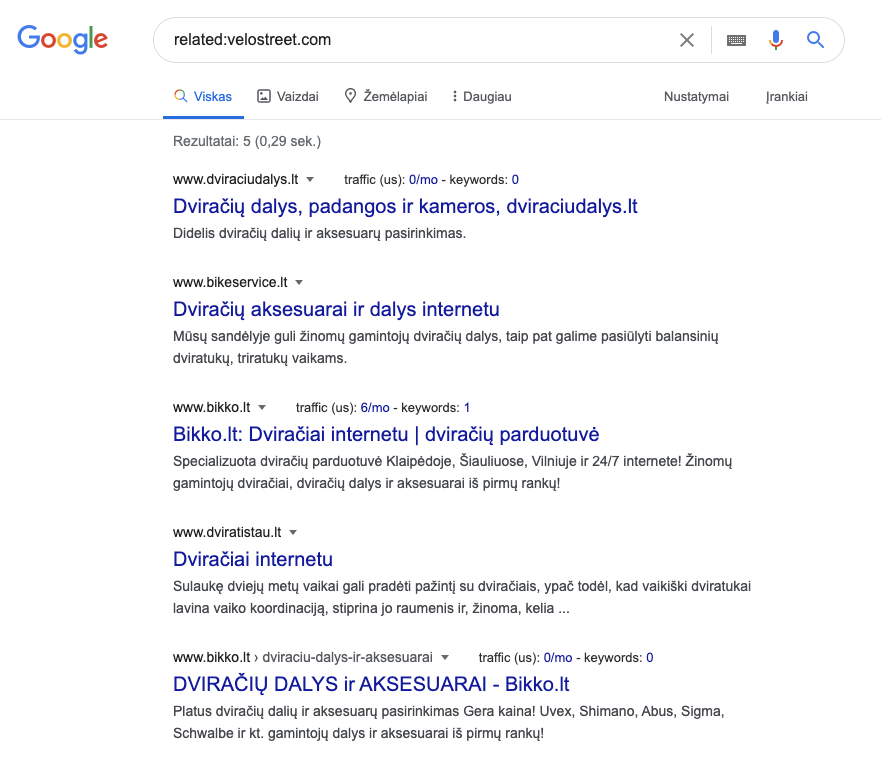 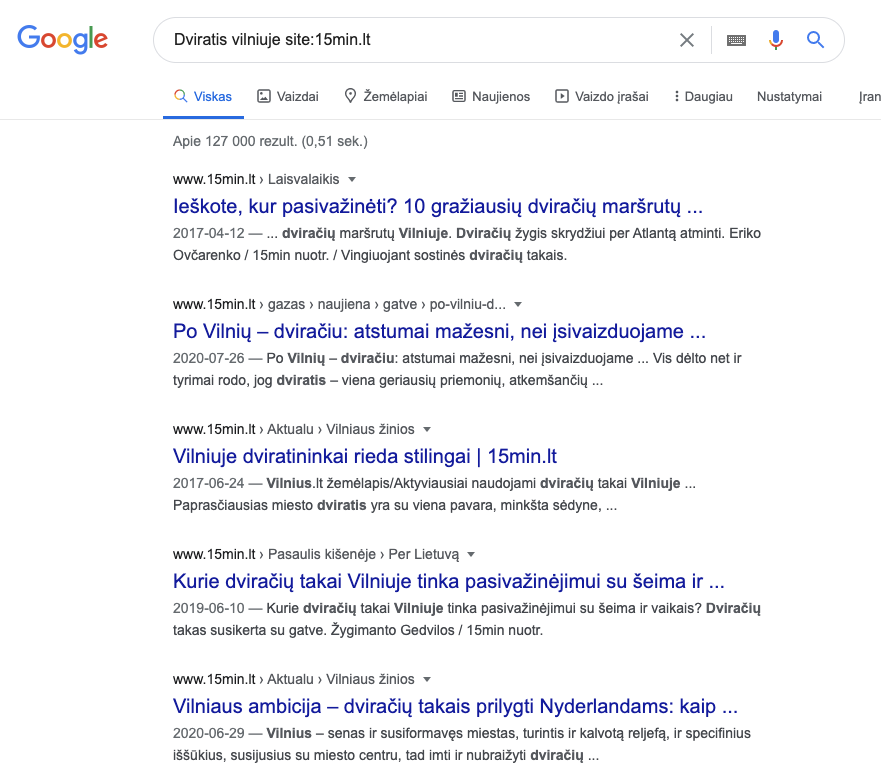 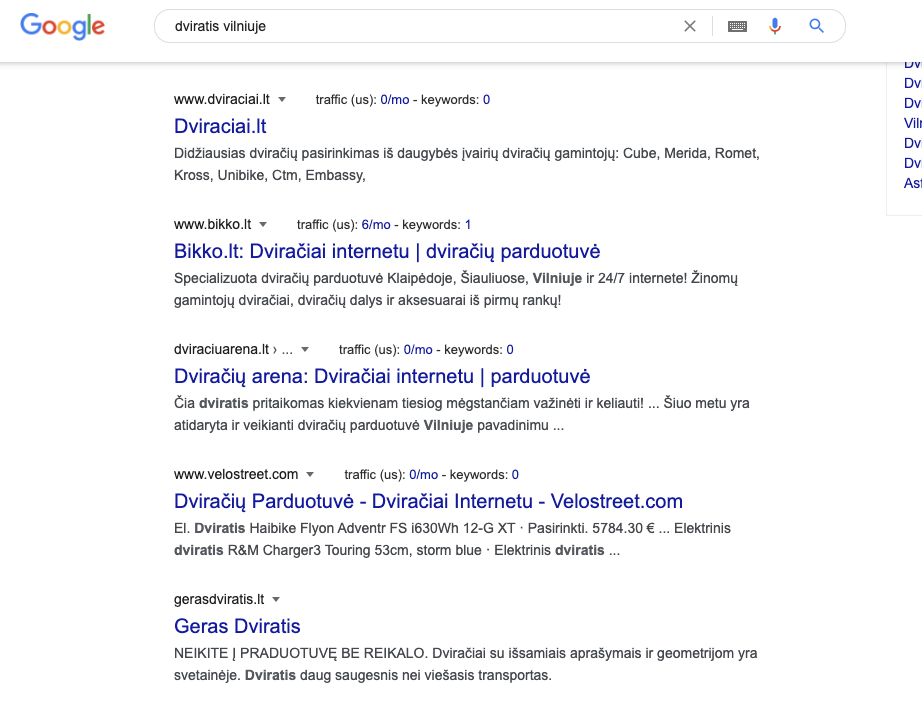 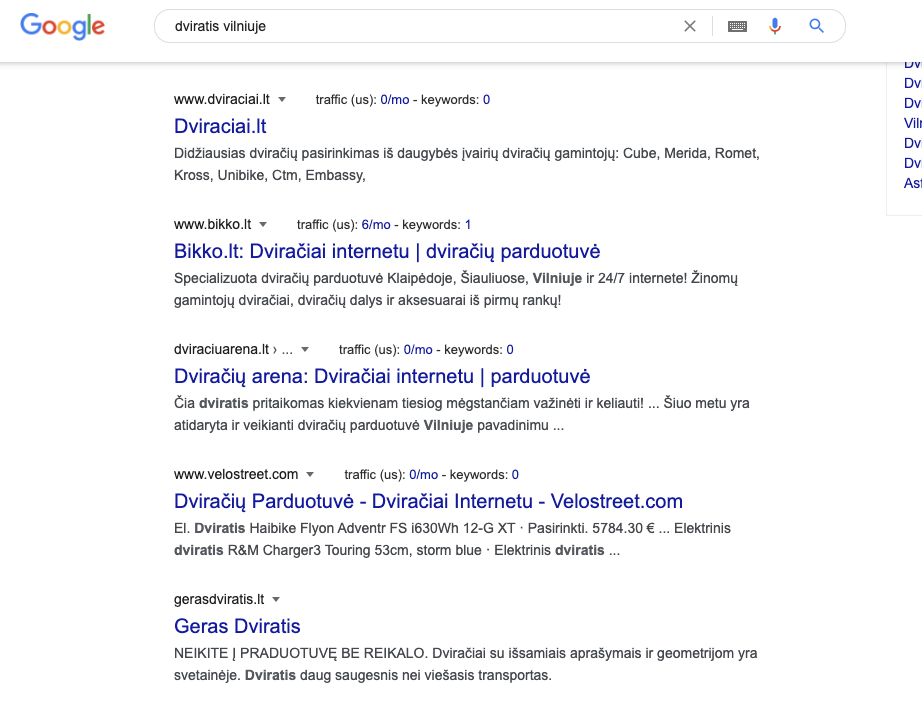 link:leadertinklas.lt
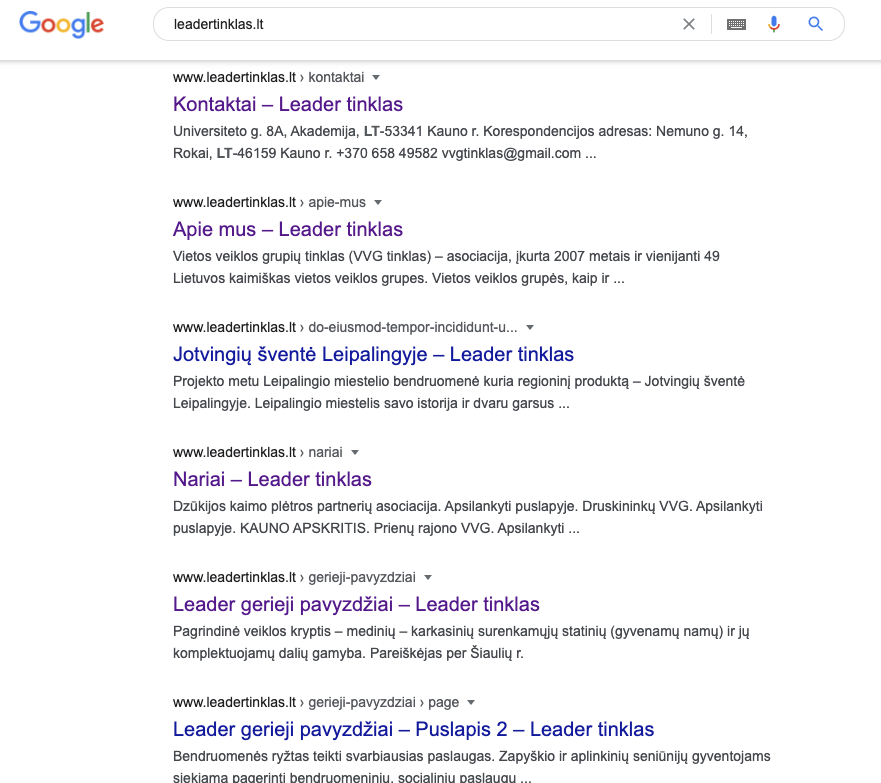 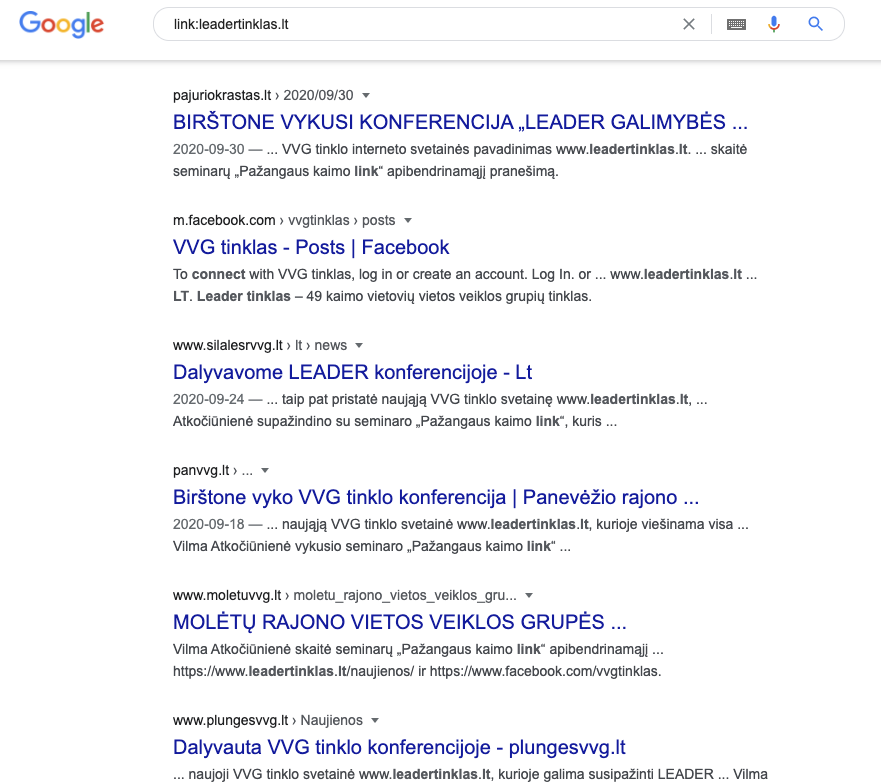 *seimo logotipas* filetype:pdf
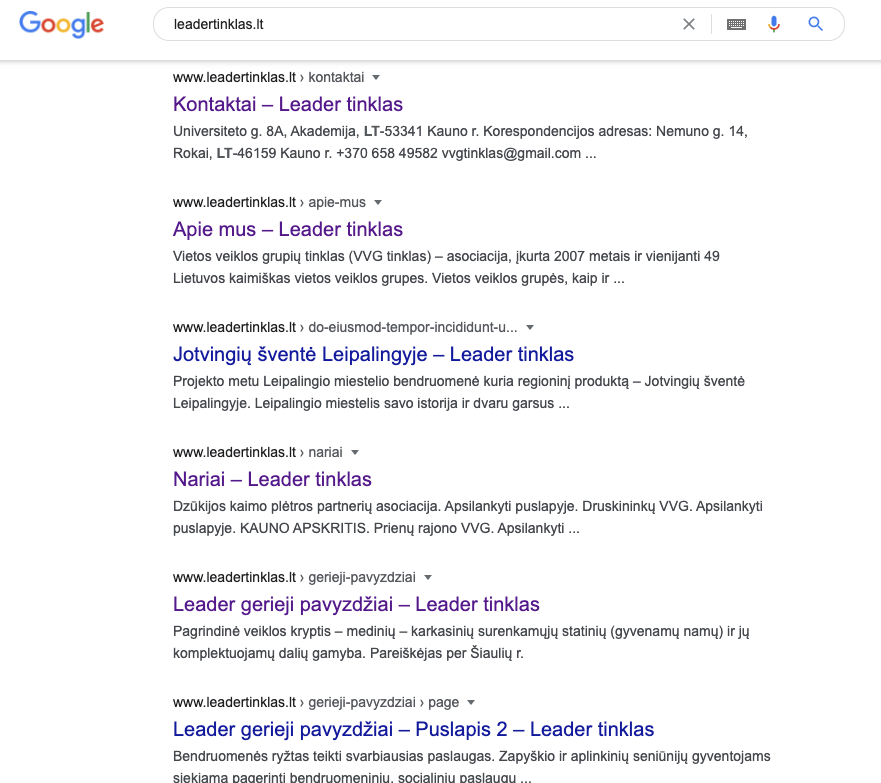 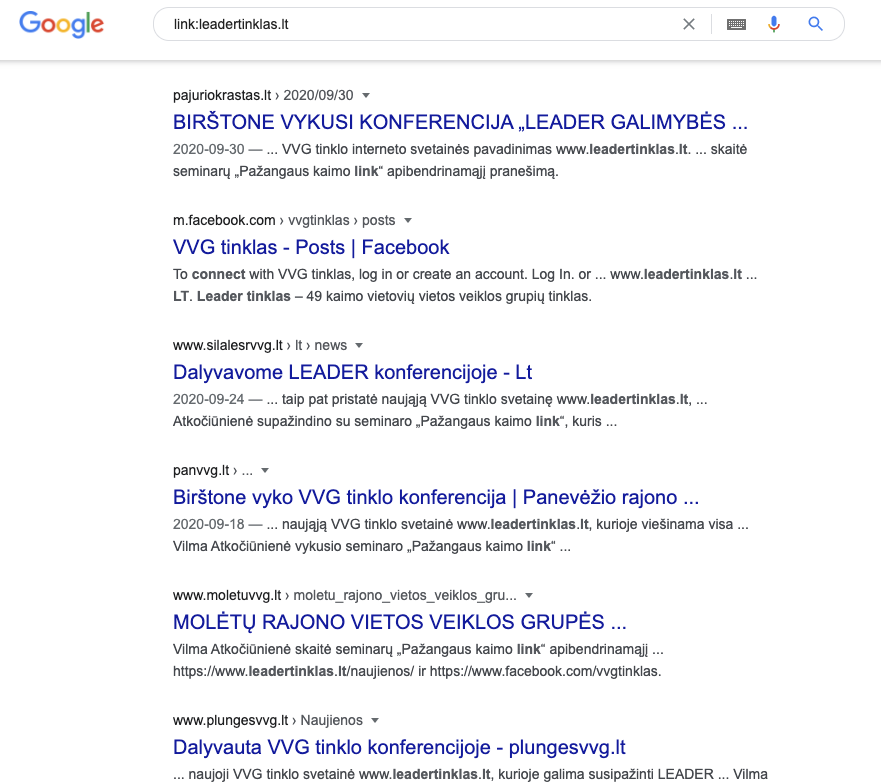 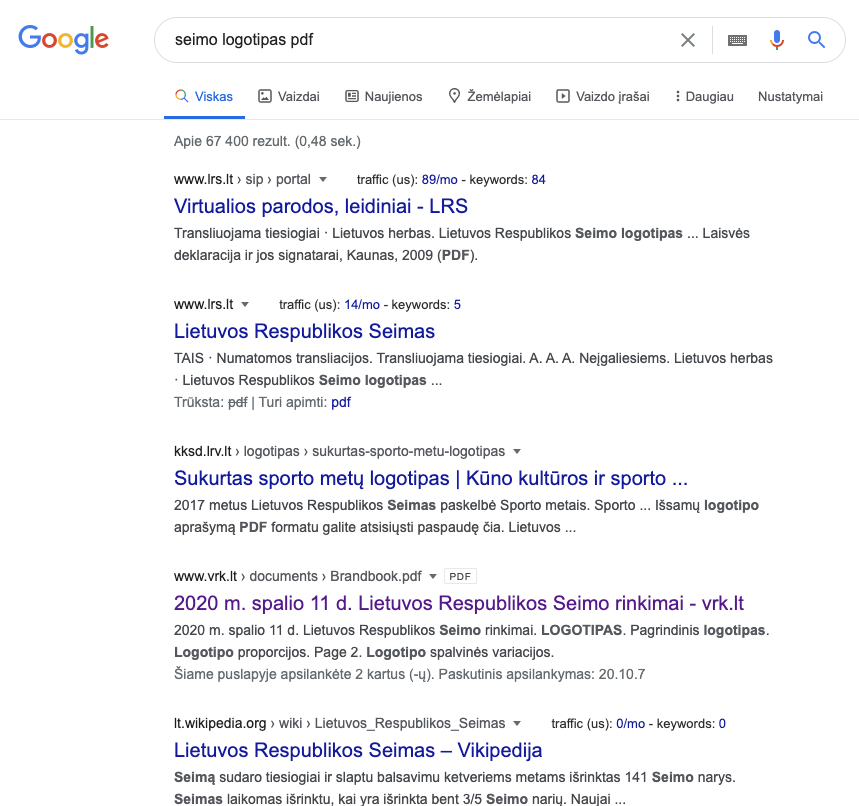 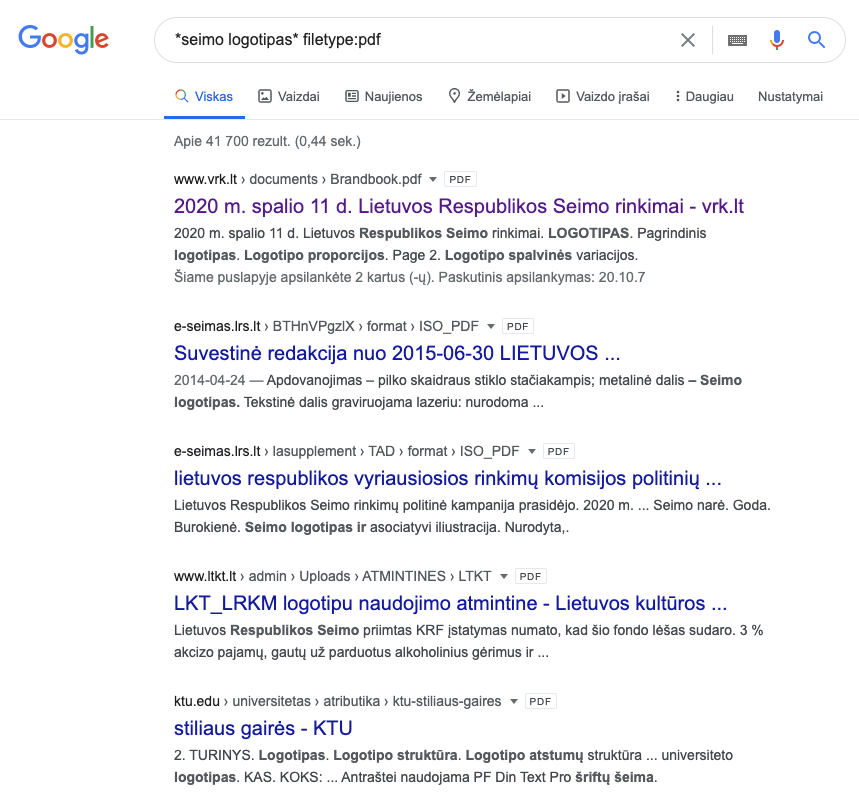 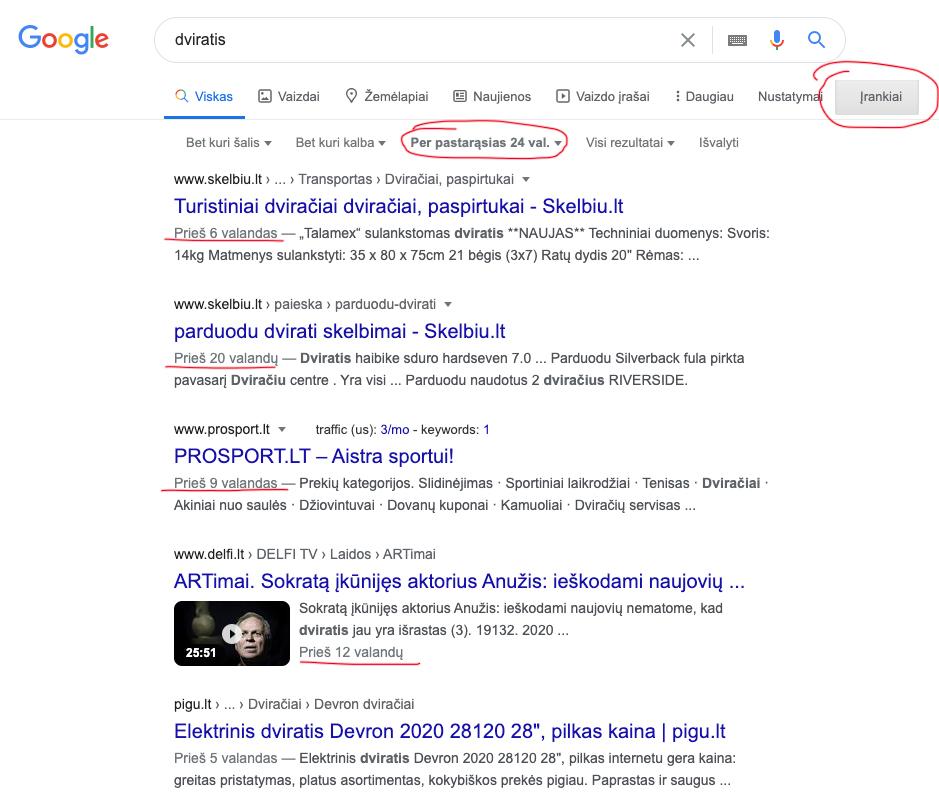 Kai laikas svarbu
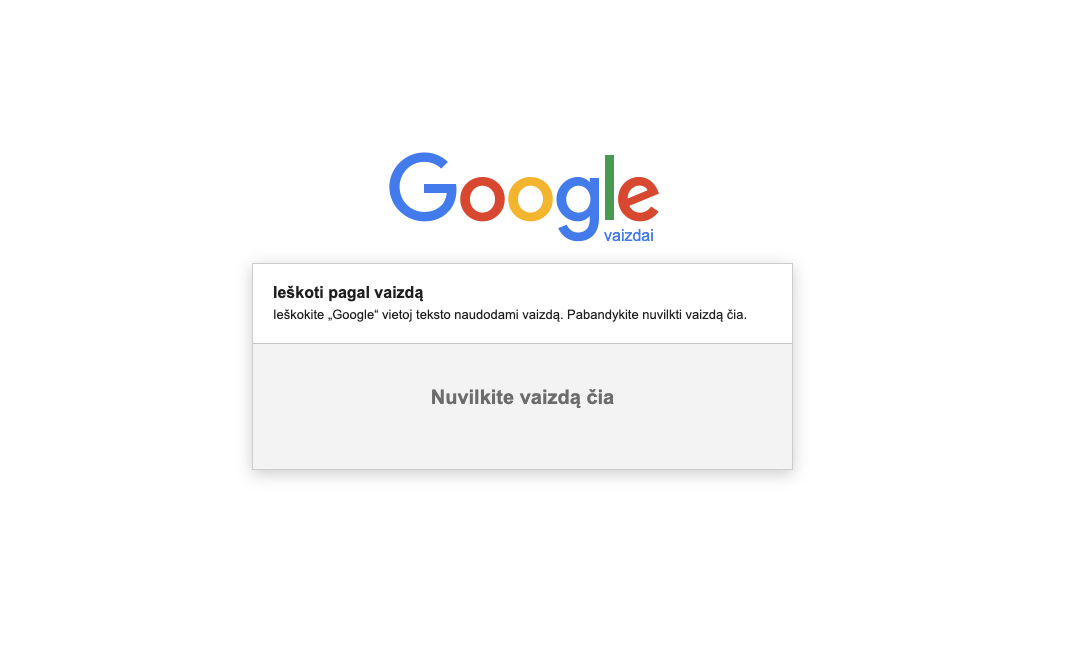 Google
vaizdai
03
Kaip viešinti savo veiklą, kad internete (ir už jo ribų) visi kalbėtų apie Jus?
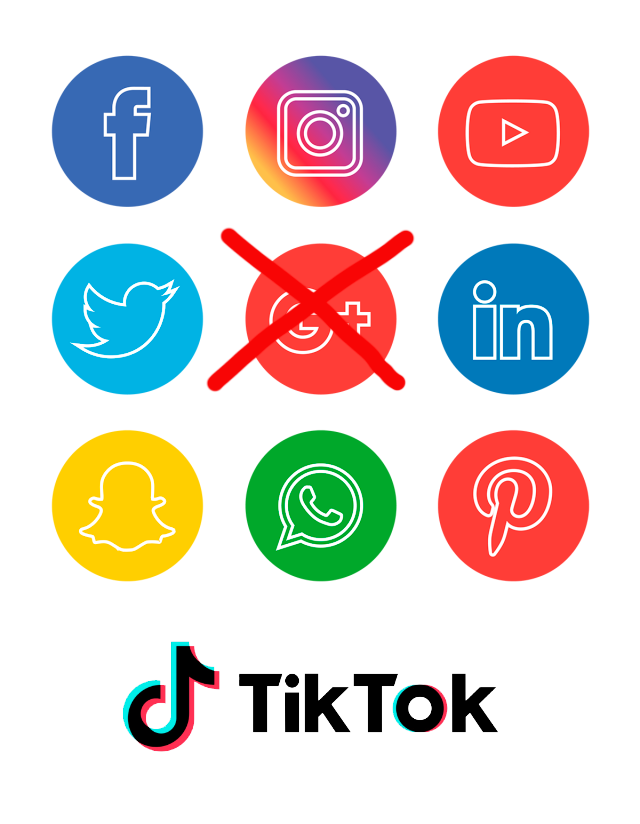 Populiariausi socialiniai tinklai Lietuvoje
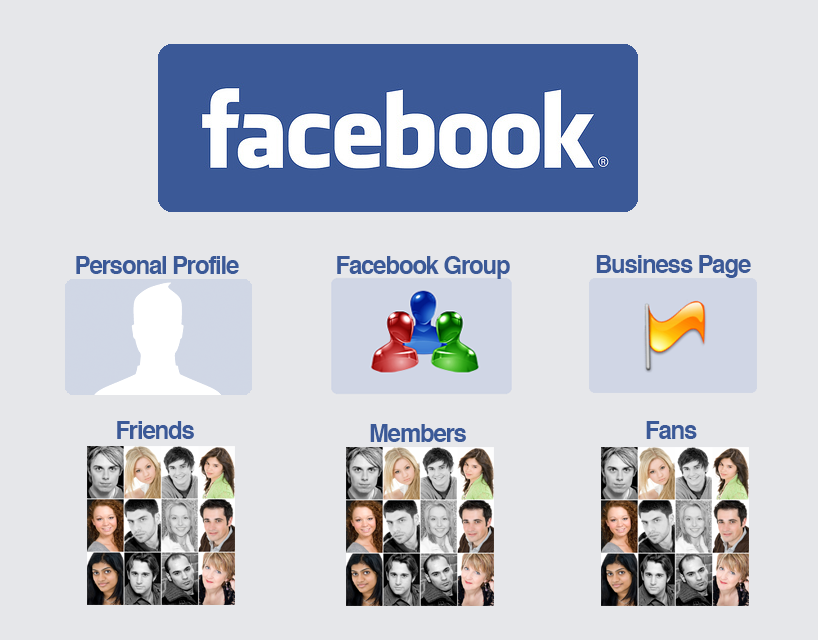 Naudoti 
pagal paskirtį
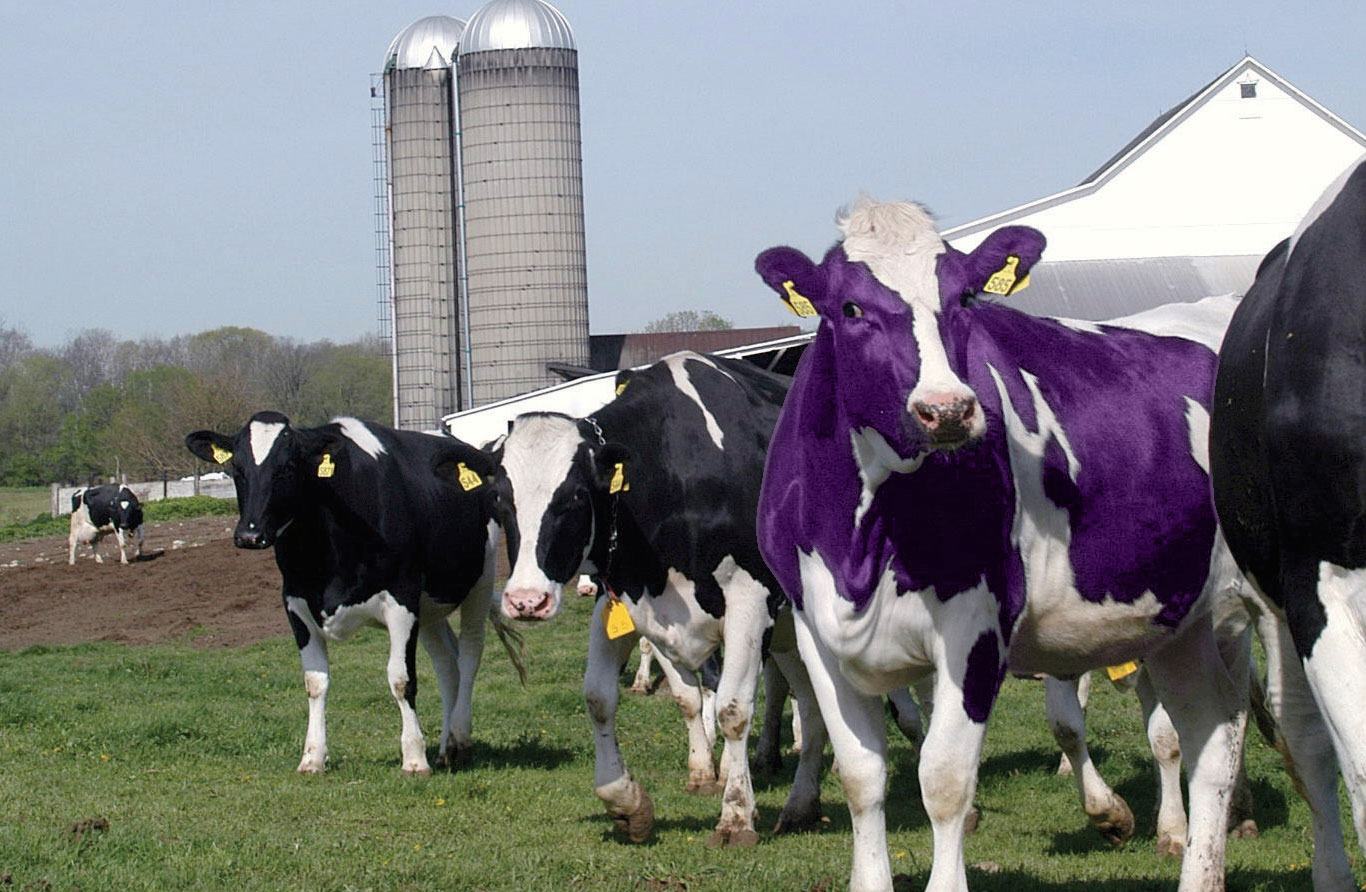 Purpurinė
karvė
Netikėtumas
Tai galima papasakoti
Tuo norisi dalintis
Griaukite stereotipus
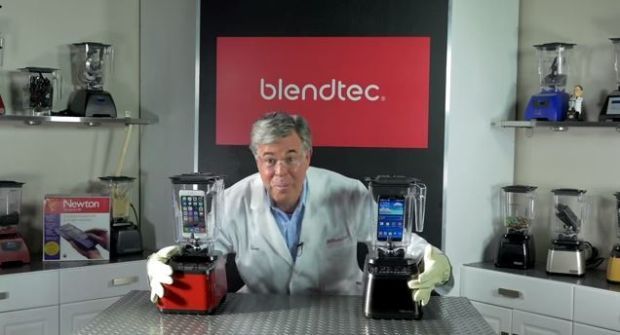 Blendtec
Daugiausiai blenderių parduodanti kompanija JAV
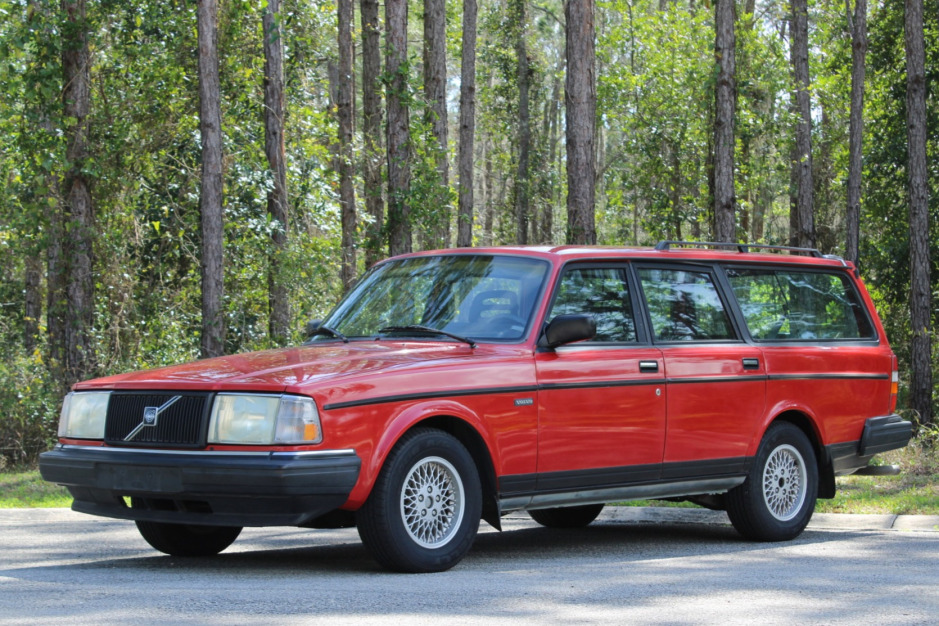 Volvo
Saugiausias automobilis
Organiškumas įrašuose
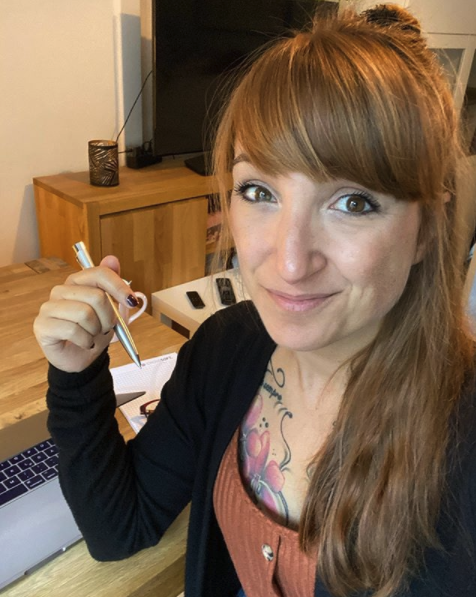 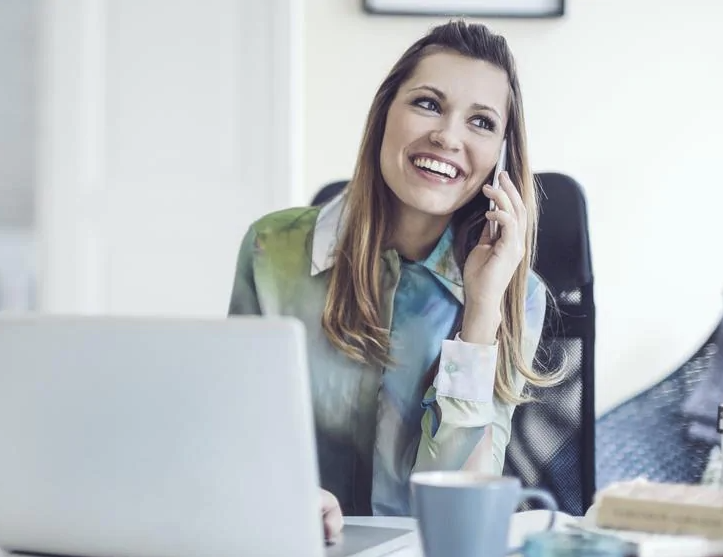 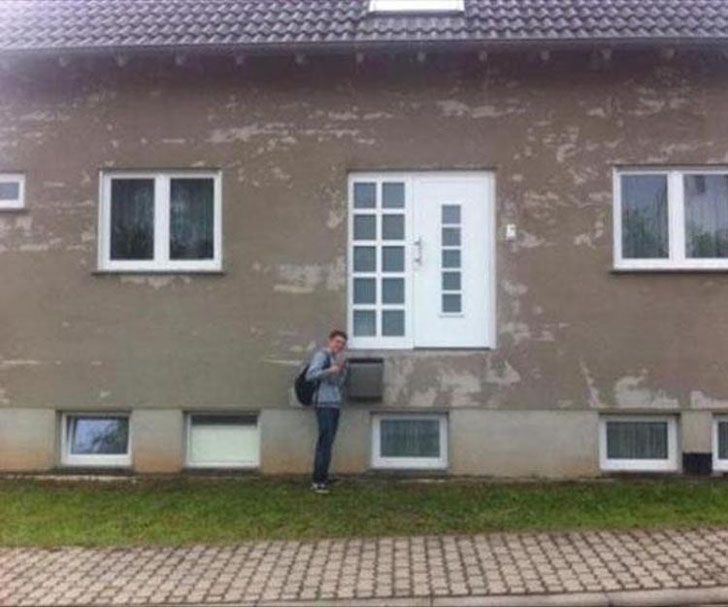 9 kartus pamatuoti, 10 pjauti
Susikurkite nematomą FB puslapį, kuriame dėsite idėjas, tikrinsite, kaip atrodo jūsų įrašas
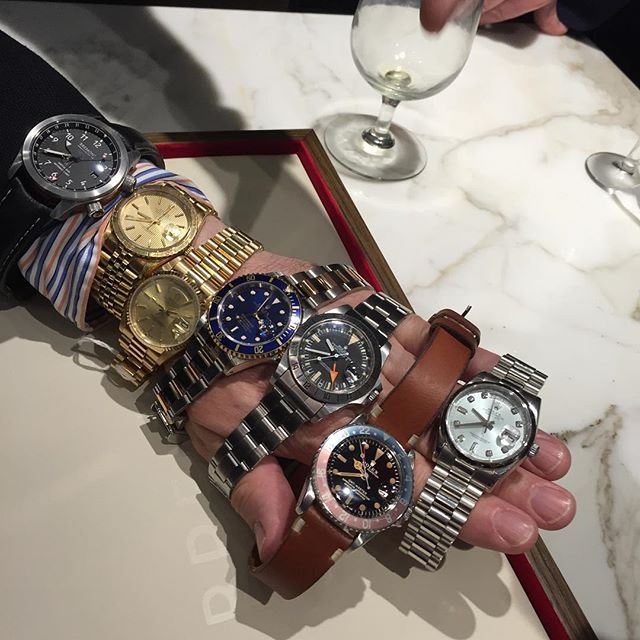 Geriausias laikas yra dabar
Auksinė valanda nuo 19 iki 21
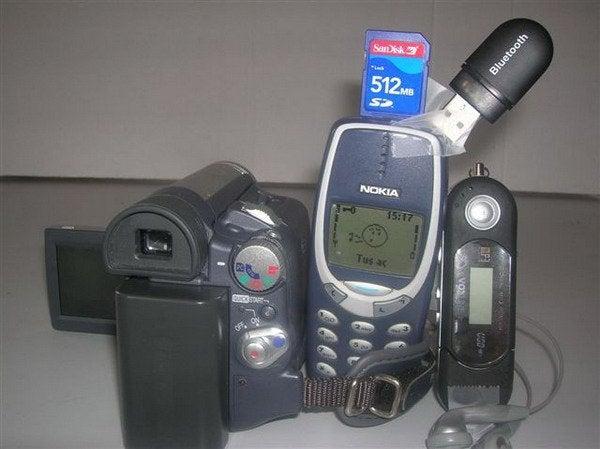 Facebook Business 
Suite
Lengva tvarkyti FB / IG puslapius Apple ir Android telefonams
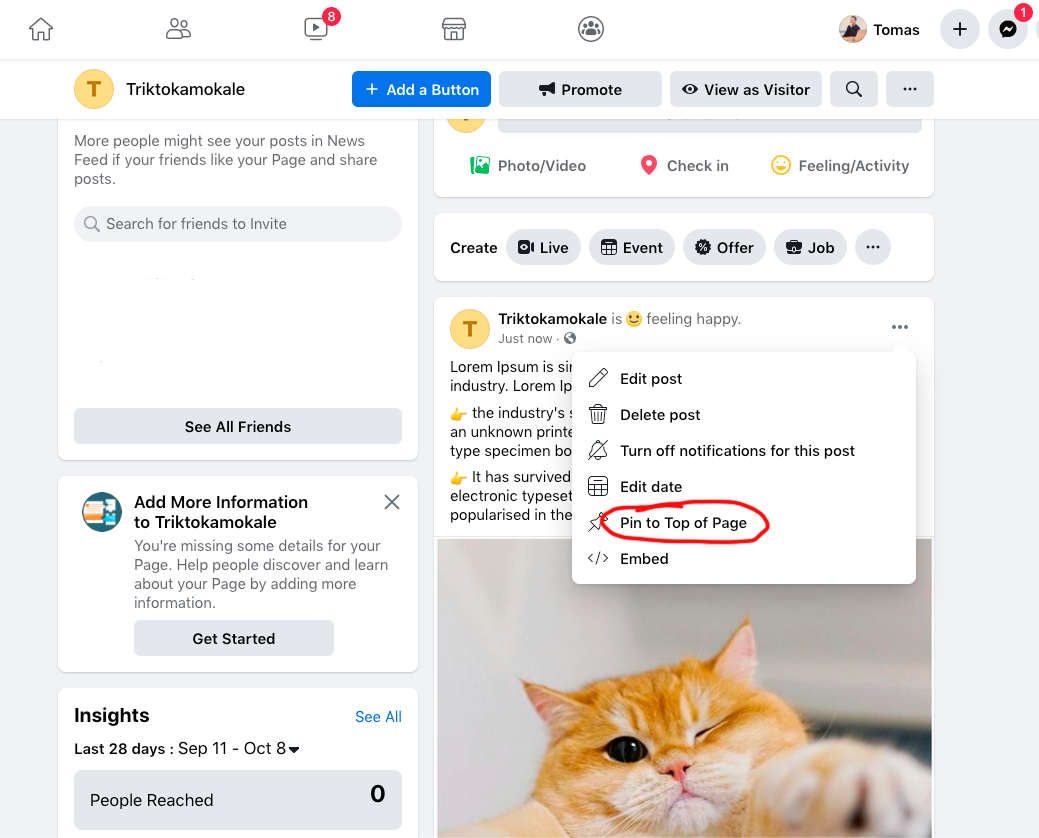 Kas svarbu NESENSTA
Galimybė pasirinkti įrašus, kurie bus rodomi viršuje 
Skirta naujiems fanams
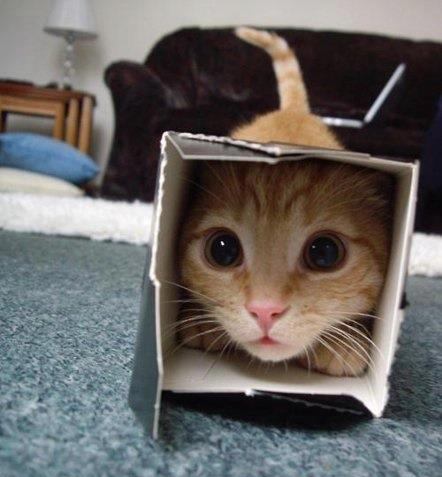 Nuotraukos
KVADRATINĖS
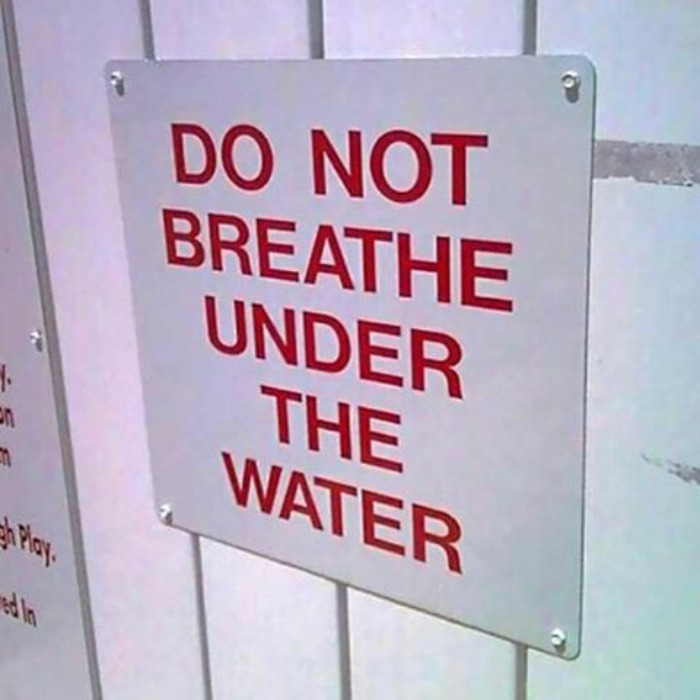 VVG daugeliui nieko nereiškia
VVG | Europos parama jūsų r. 
Tiksliai ką darote
Pavadinimas ne visada paaiškina
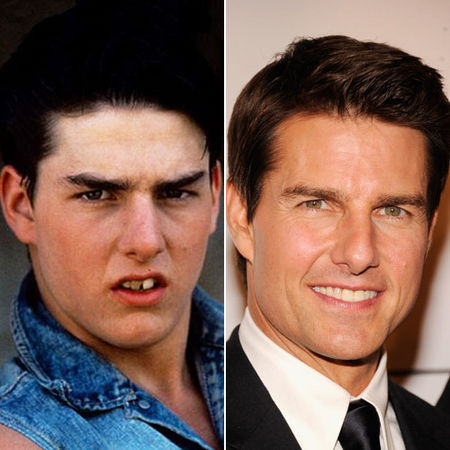 Prieš ir Po daugiau nei nuotraukos
Įamžinkite procesą nuotraukomis 
Viena nuotrauka atsakys į 100 klausimų
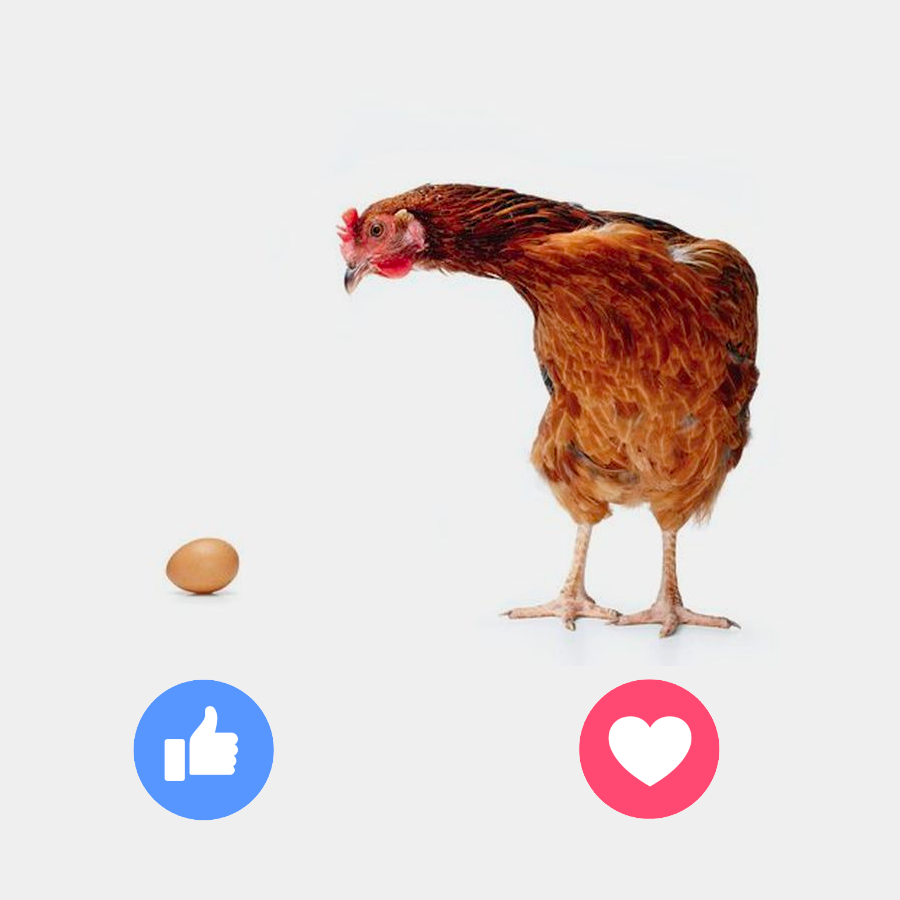 Facebook algoritmas
Reakcijos jūsų įrašuose siunčia Facebookui signalą, kad jūsų kuriamas turinys yra (ne)įtraukiantis.
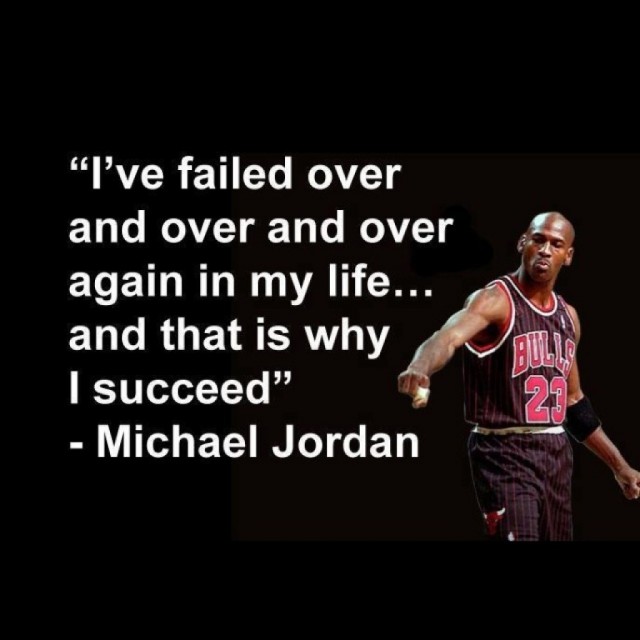 Sėkmės istorijos virsmo taškas
Dalinkitės gerais pavyzdžiais 
Darykite interviu su klientais, kas pasikeitė po bendradarbiavimo su jumis
Procesas daugeliu atveju yra įdomesnis
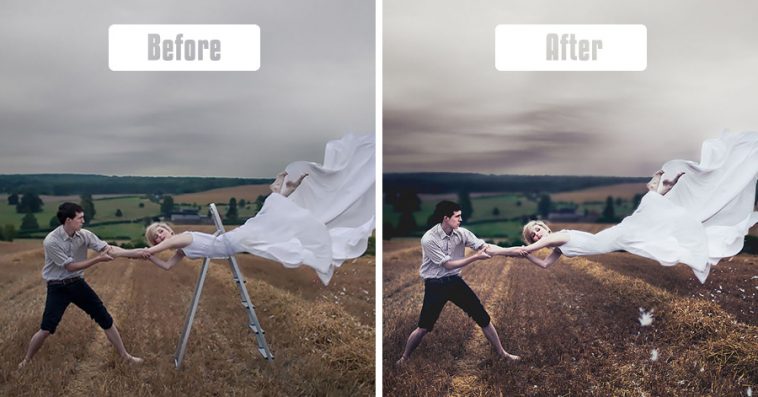 Kas jums atrodo natūralu, kitus gali sužavėti 
Organiškas turinys 
Kaip jūs stengiatės dėl savo klientų
Paprašykite atsiliepimo
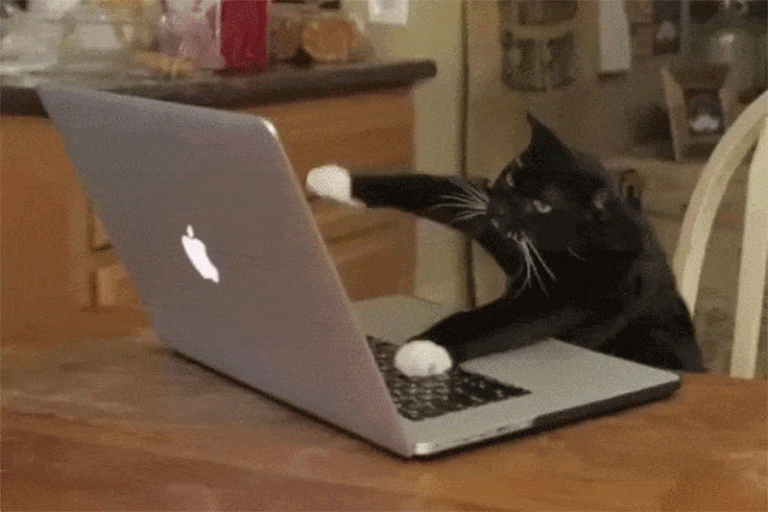 Kad kiti galėtų lengviau susitapatinti 
Atrodysite patikimiau 
Žmonės yra linkę tikėti, nepažįstamų žmonių nuomone labiau nei ekspertų
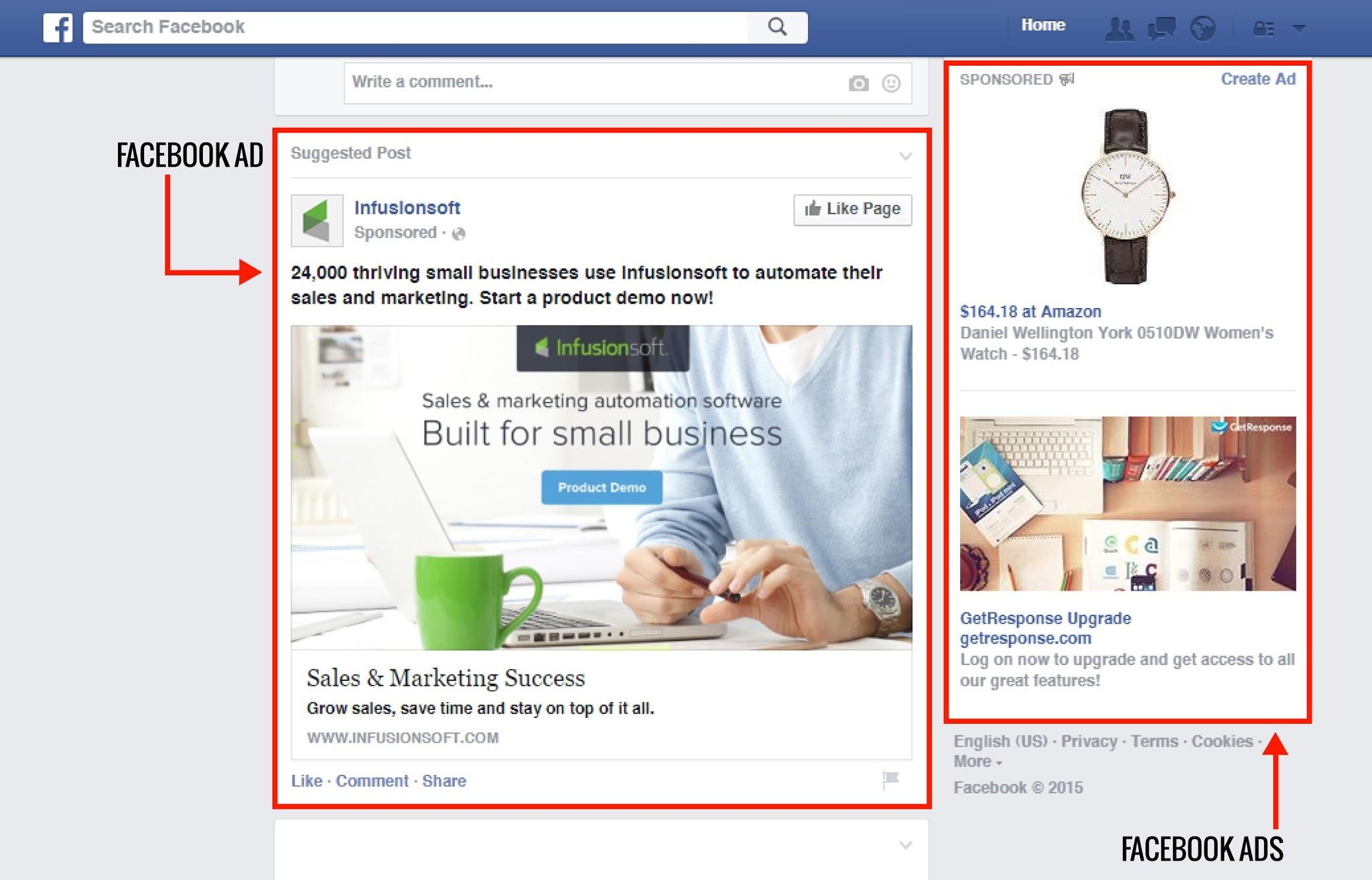 Facebook
reklama
Raskite smailiausią strėlę ir šaukite kuo toliau 
Facebook Boost vs Facebook ads
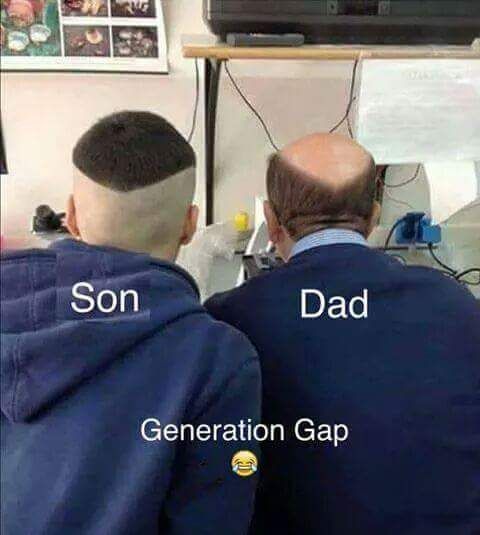 Nekartokite tų pačių klaidų
Sekite “konkurentų” puslapius 
Kopijuokite kūrybiškai sėkmingus įrašus - žiūrėkite ką naudoja, kaip pristato. 
Neišradinėkite dviračio
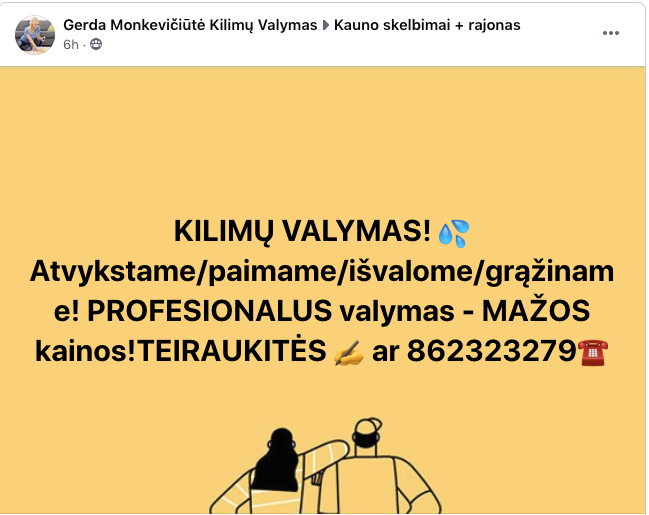 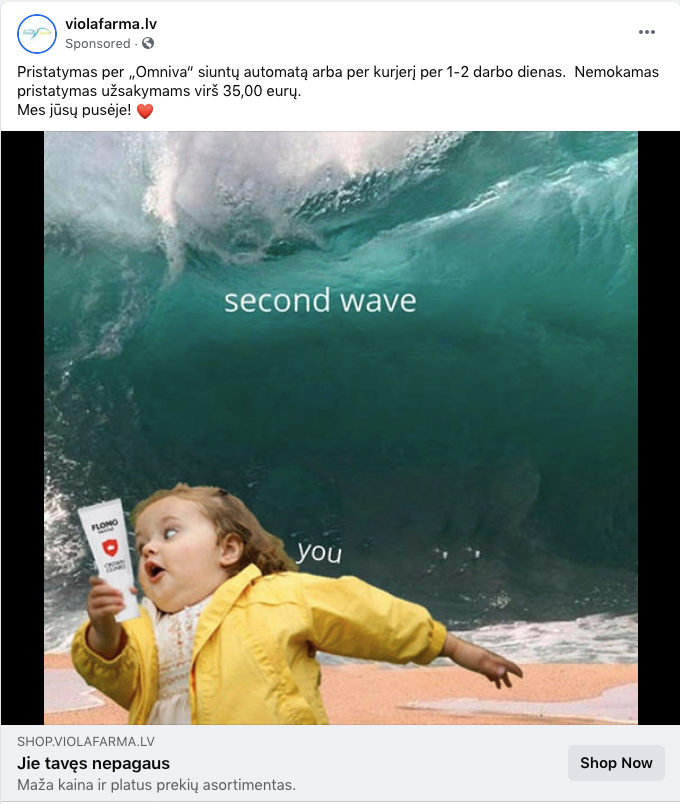 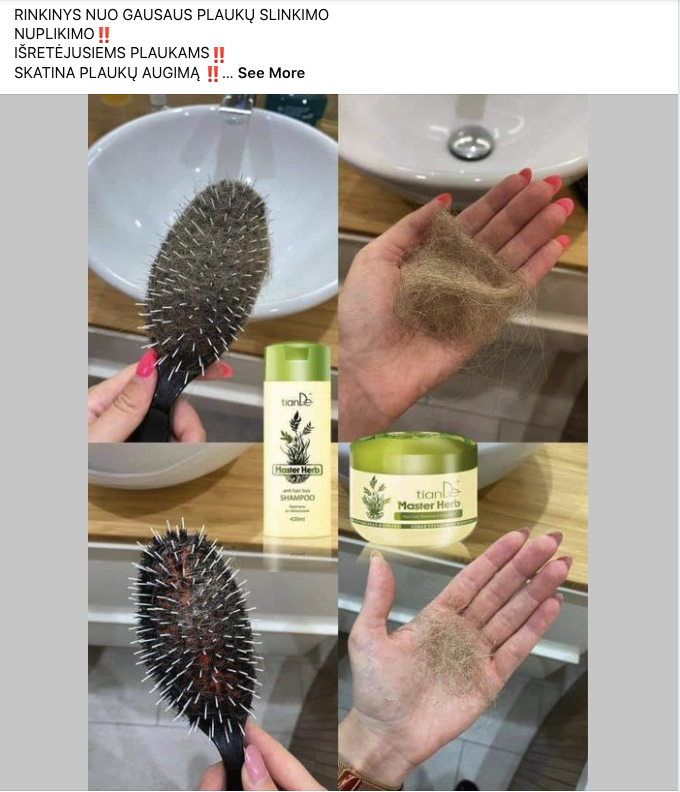 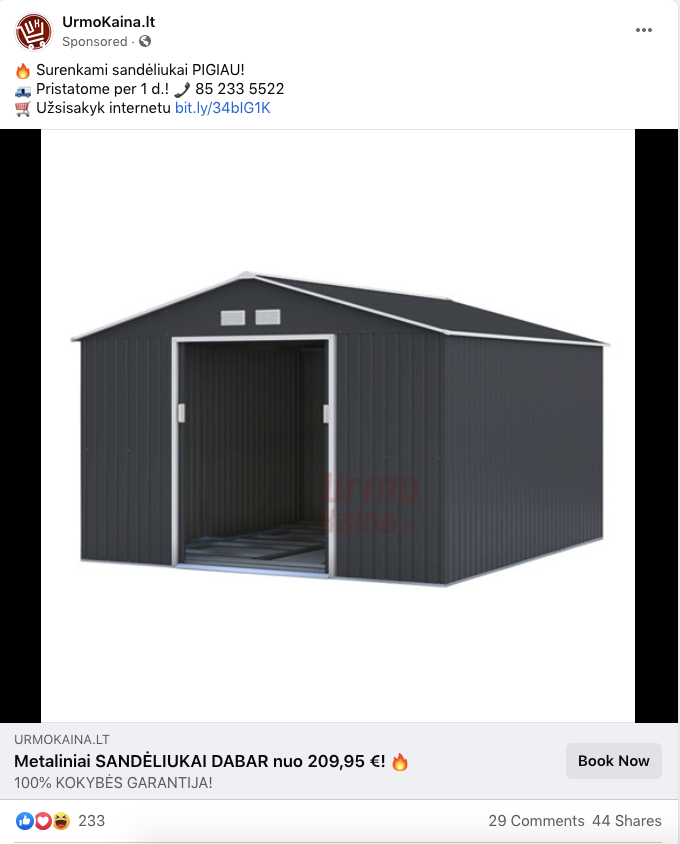 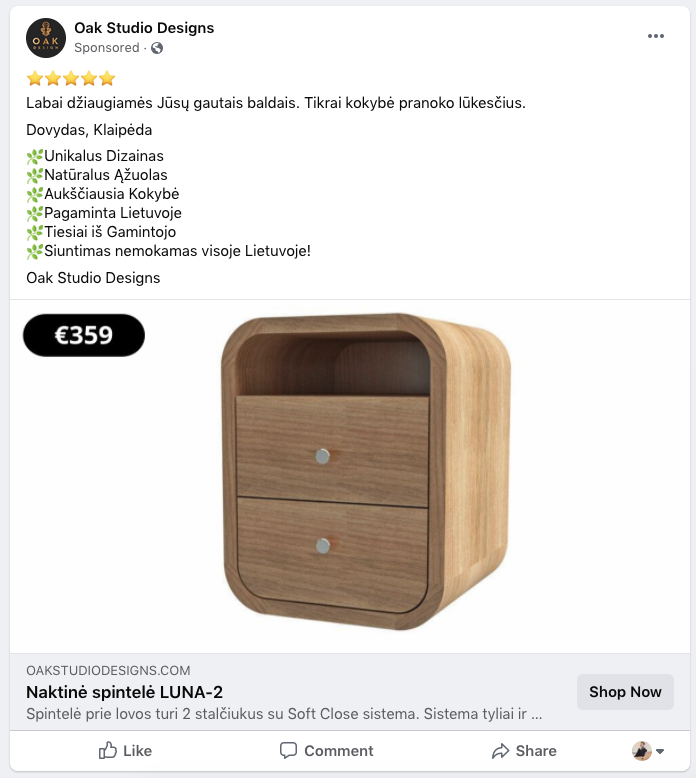 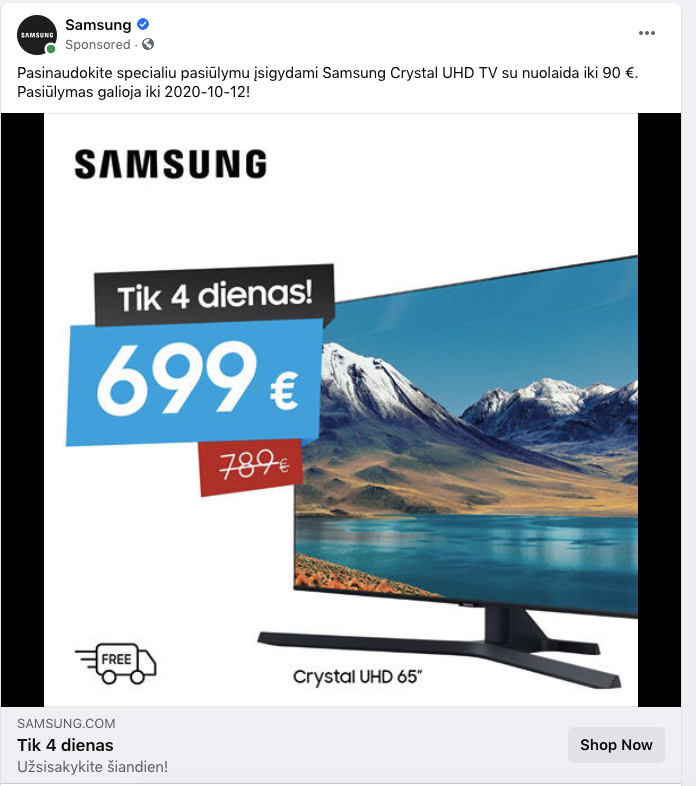 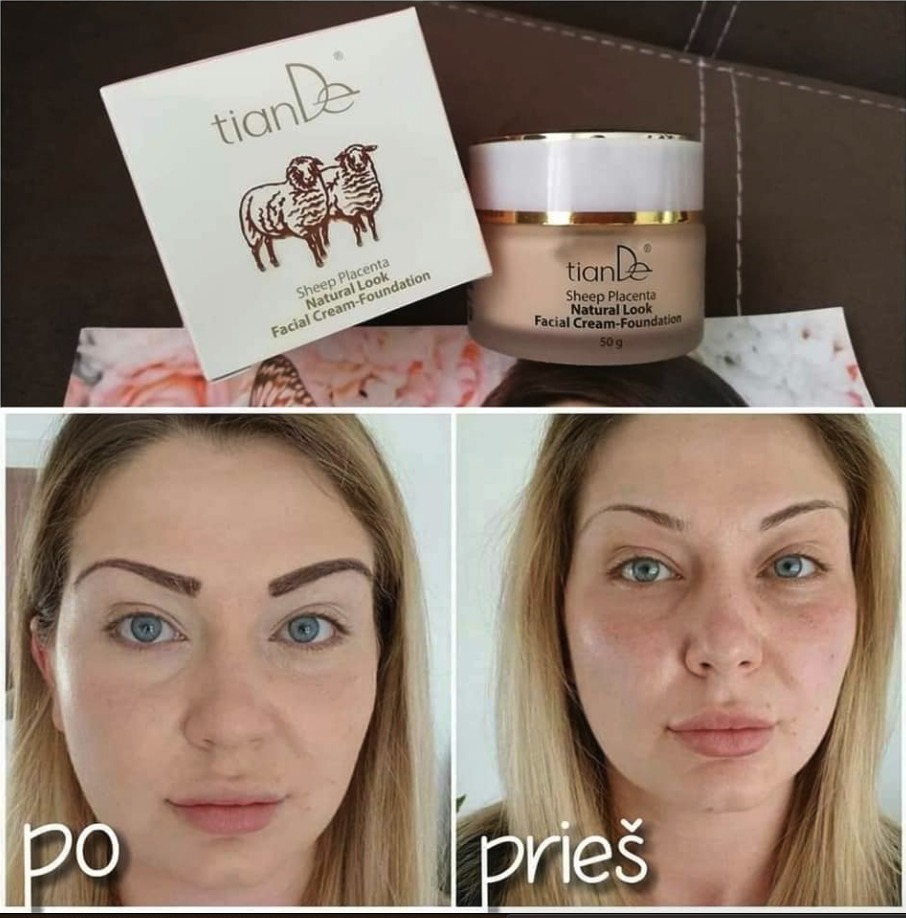 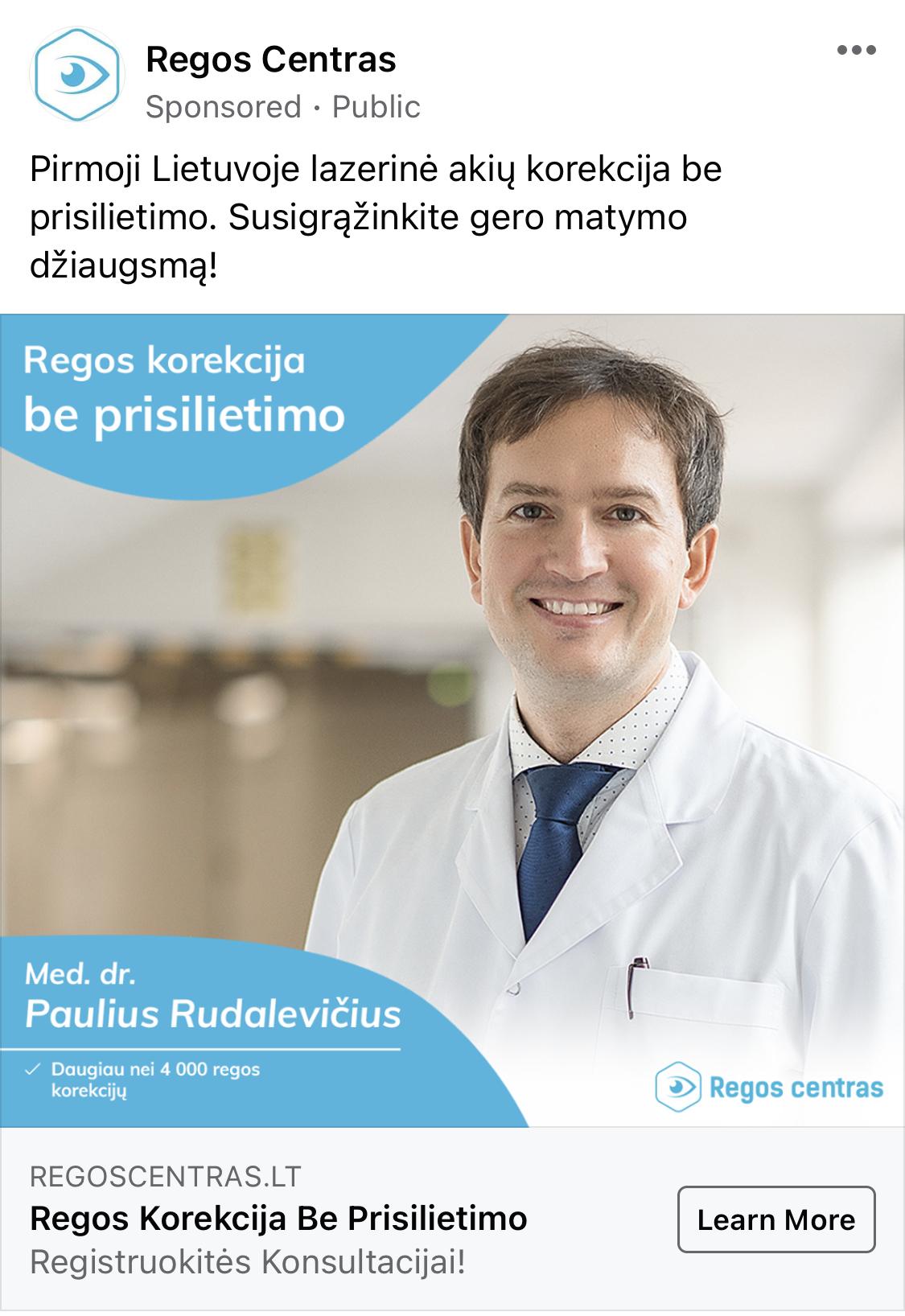 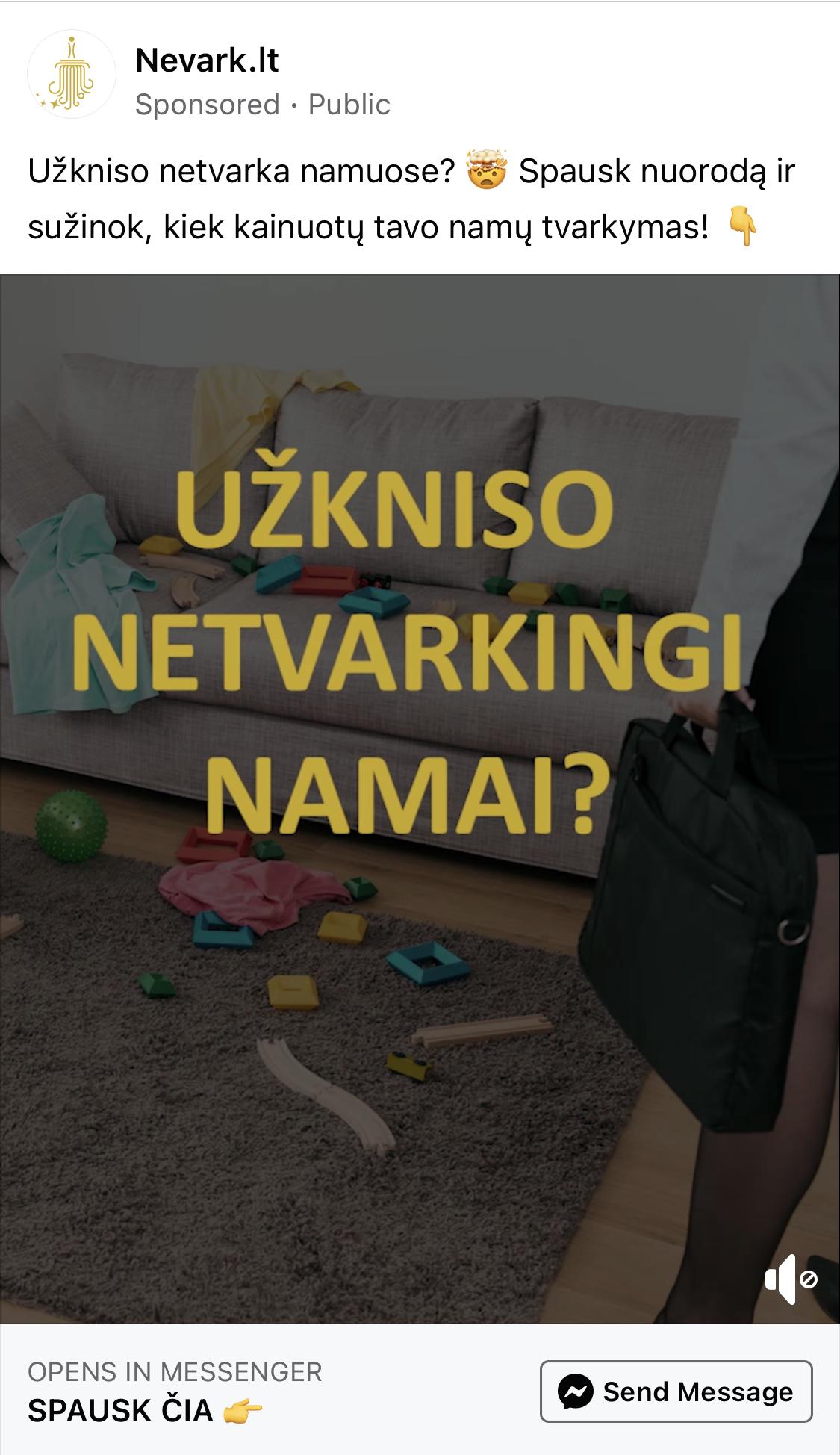 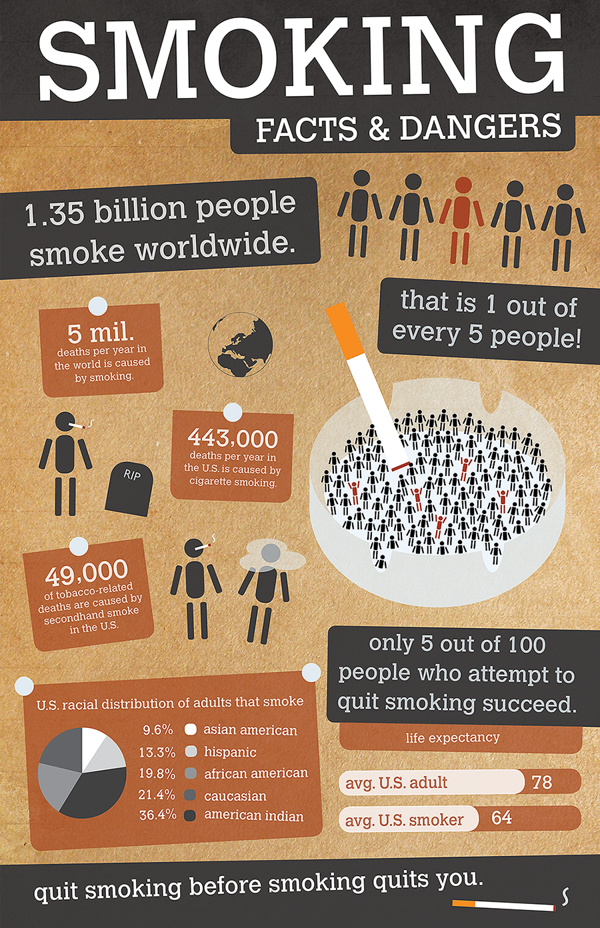 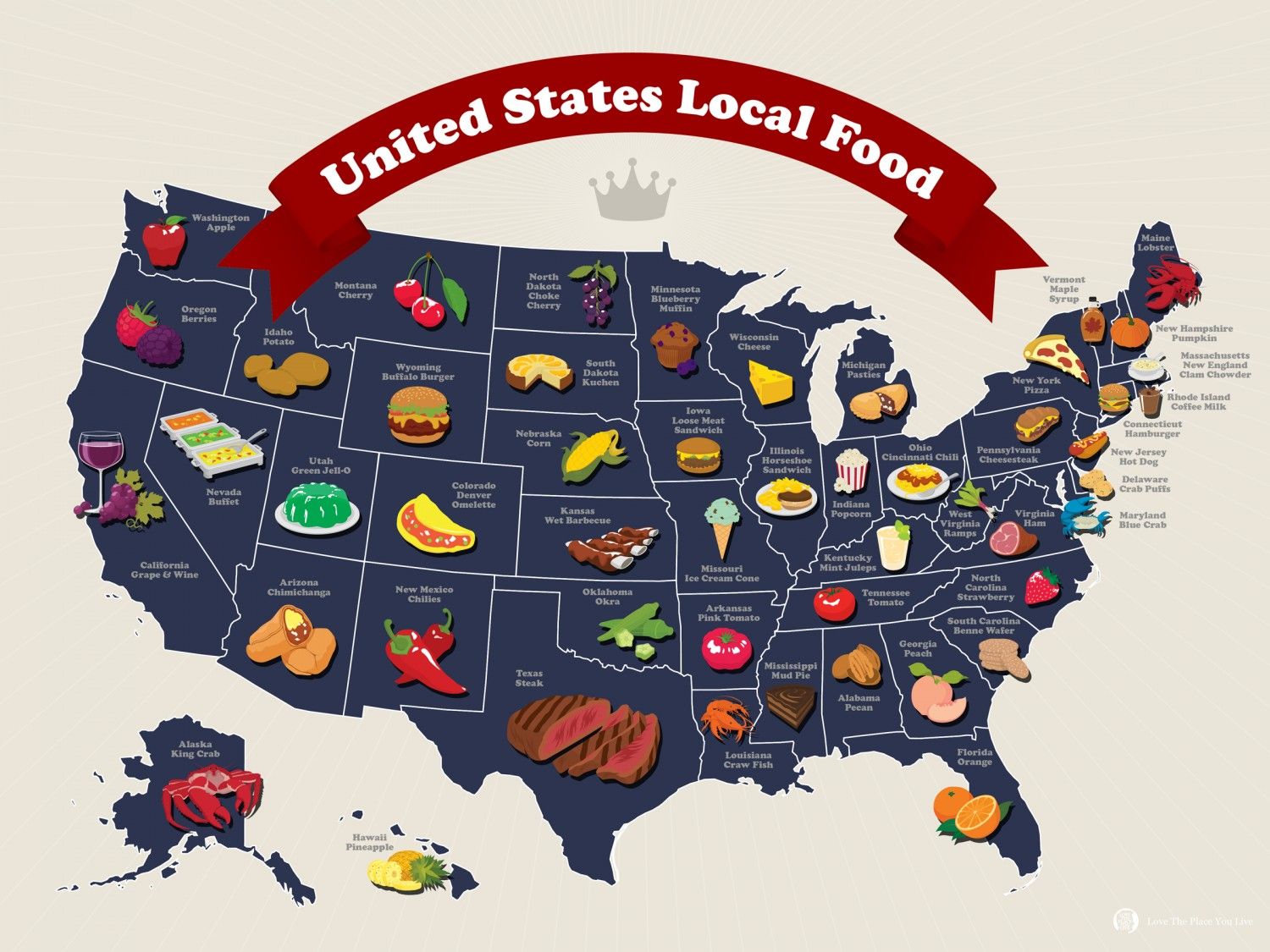 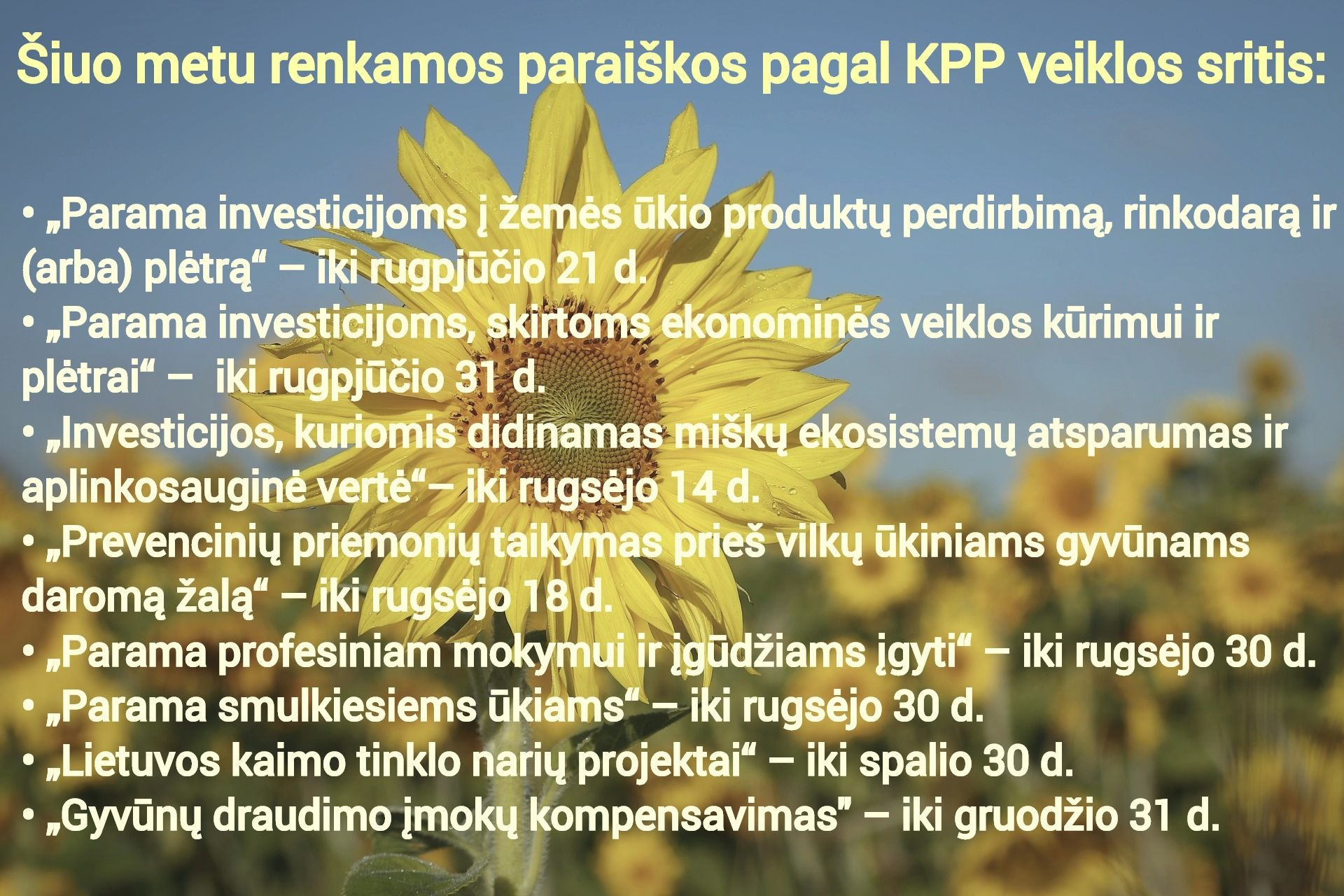 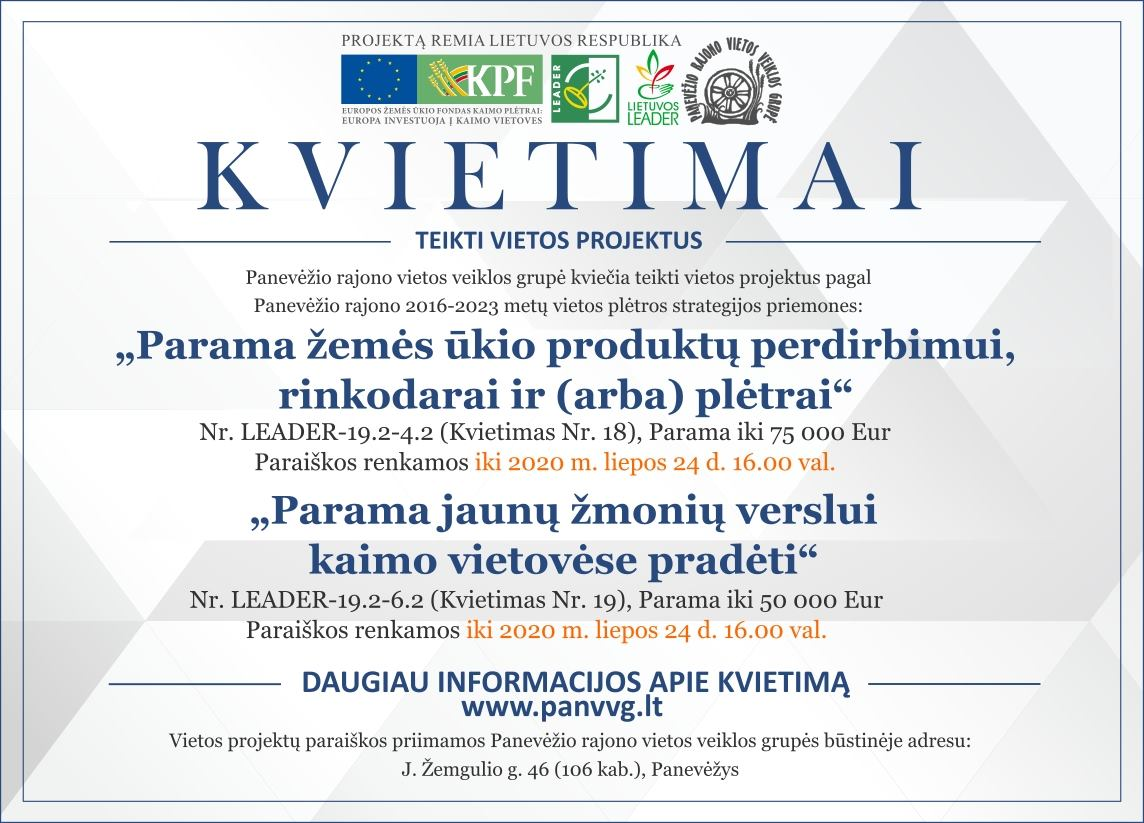 04
Programos, kurių dėka greitai ir paprastai  paruošite vizualią medžiagą.
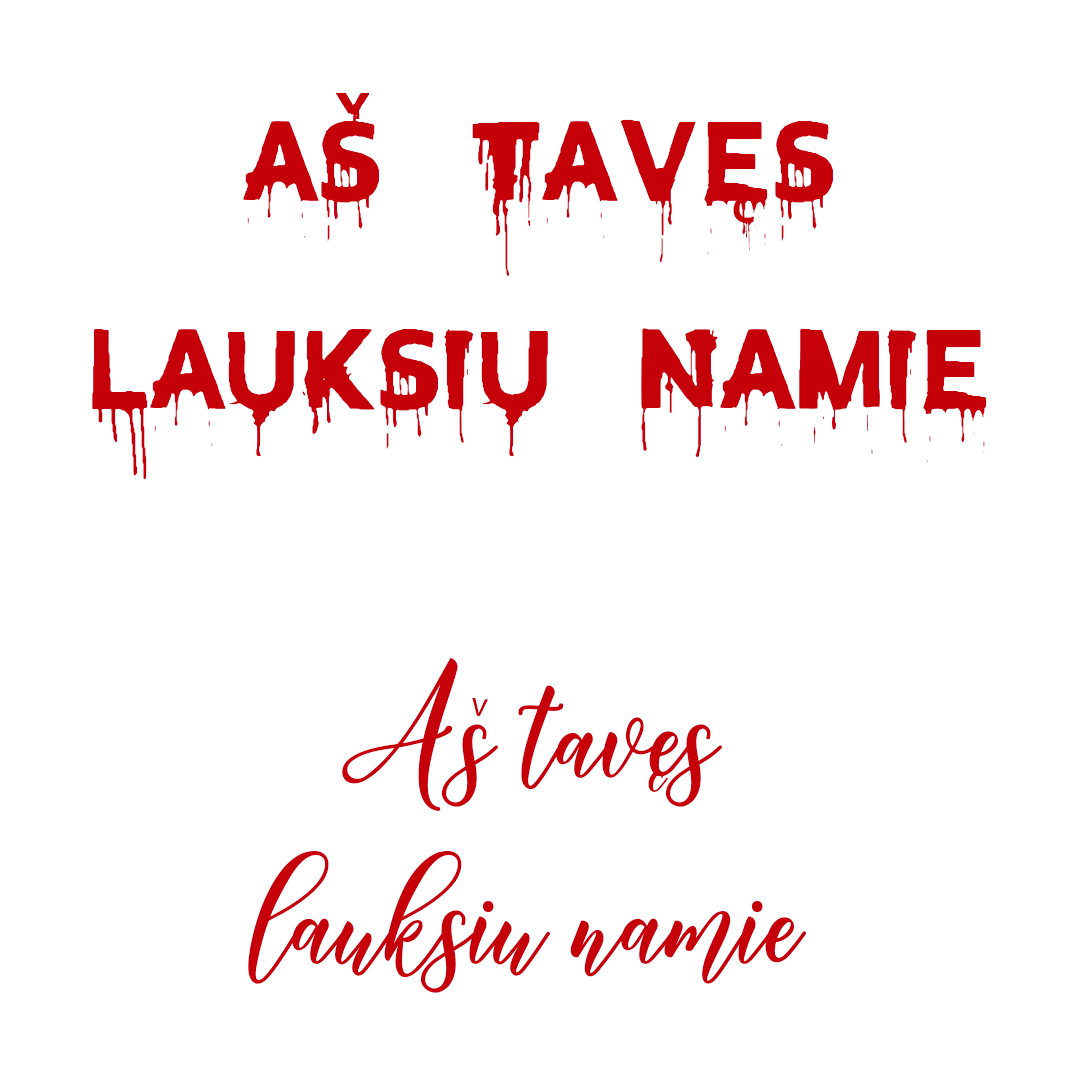 Šriftas labai svarbu
https://fonts.google.com/

www.dafont.com
Vizualas paprastas ir aiškus
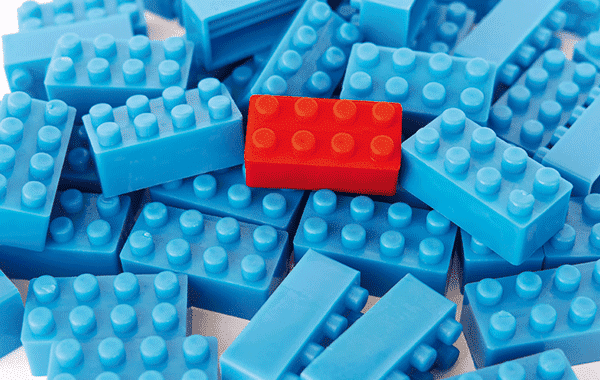 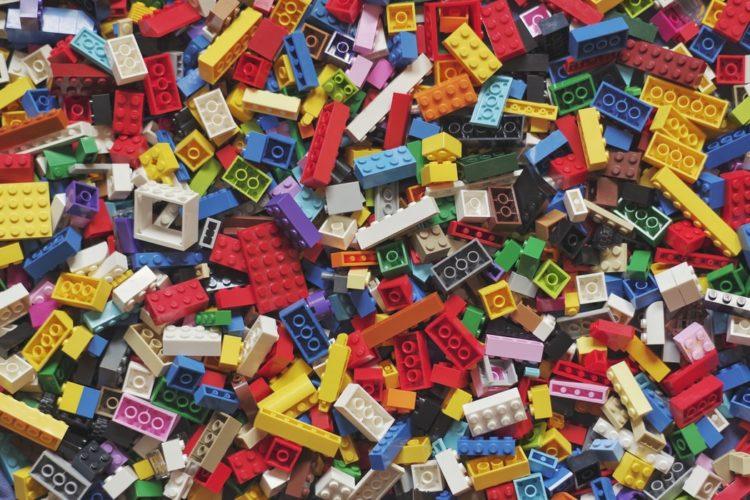 Gera iliustracija - ne adata šieno kupetoje
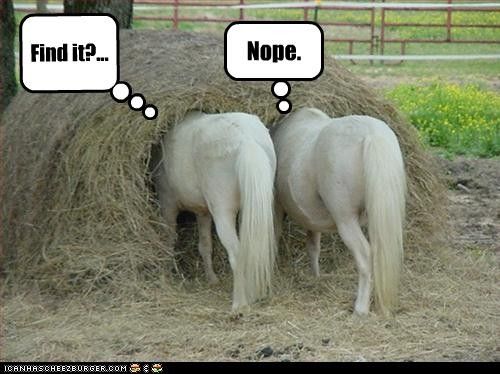 https://pixabay.com/
https://unsplash.com/
https://www.freepik.com/
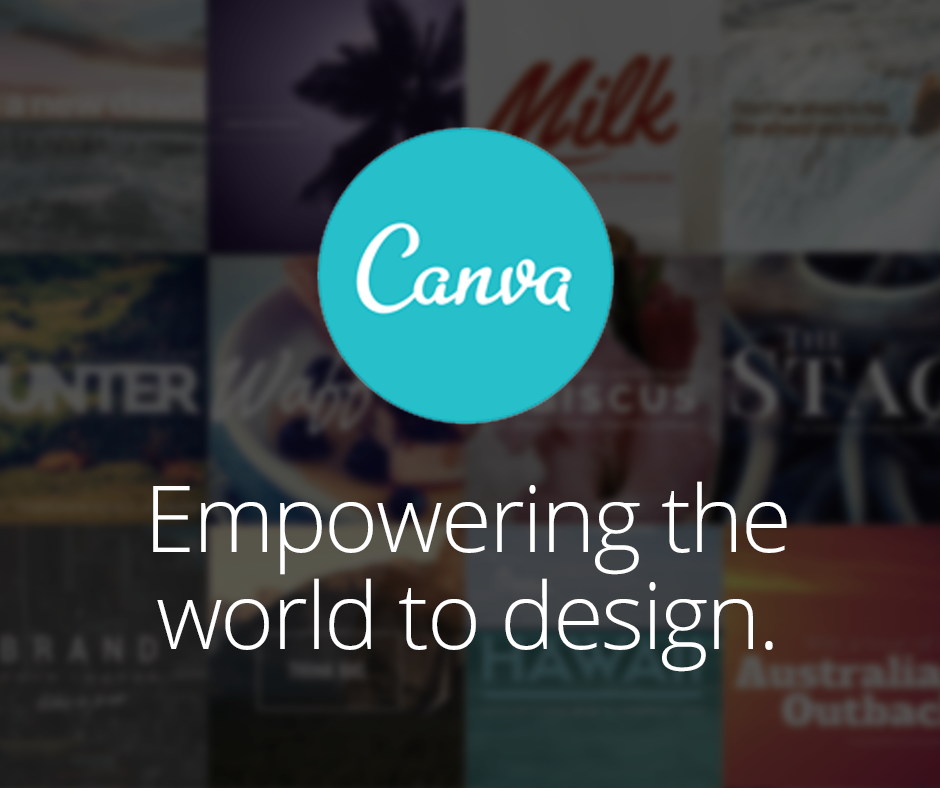 Canva.com
Facebook įrašai 
Infografikai 
Plakatai 
Meilės laiškai
LEADER projektų viešinimas įtraukiant narius į veiklą.
05
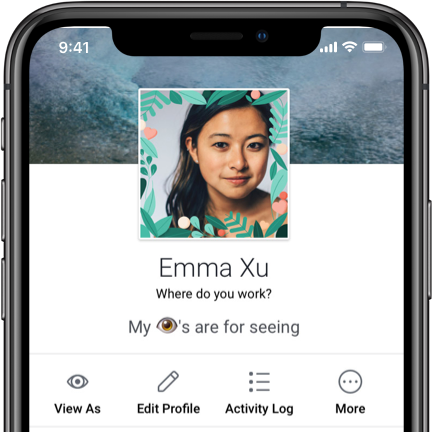 Rėmelis ant profilio foto
Mato visi FB draugai 
Bendruomeniškumas 
Idėjos palaikymas 
https://www.facebook.com/frames/manage/
Veiklos optimizavimas naudojant Google įrankius.
06
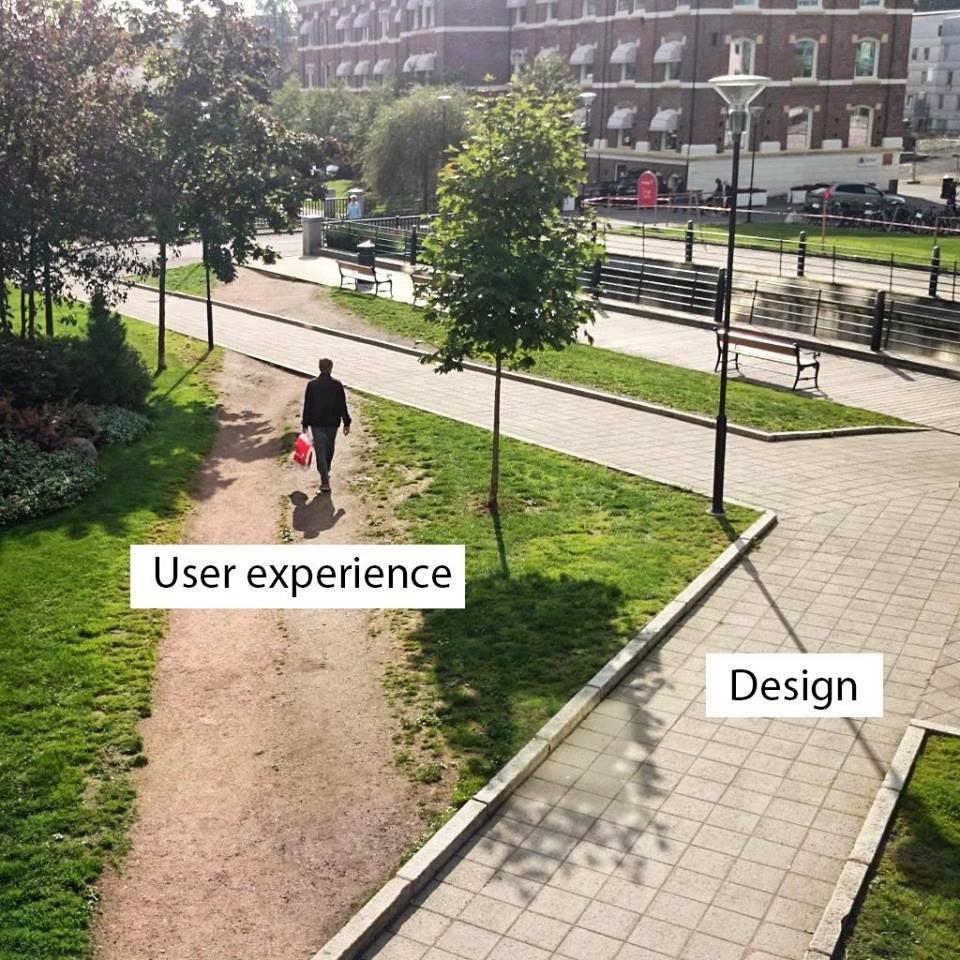 Sužinokite, ko iš tikro nori jūsų nariai
Apklausos + Google forms - jūsų žvaigždė danguje 
Ką mes įsivaizduojame ir ko nori žmonės - dažniausiai skirtingi dalykai.
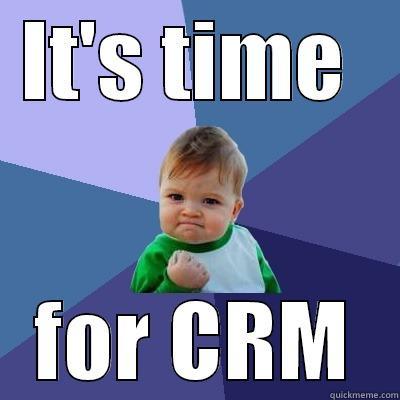 Nesudėtingas CRM
Santykių su klientais valdymas arba: 
Viskas vienoje vietoje 
Užduotys 
Visi įtraukti į procesą 
Stebite procesą realiu laiku 

Nuoroda į lentelę
Jūsų svetainės tikslas - Top Google rezultatai.
07
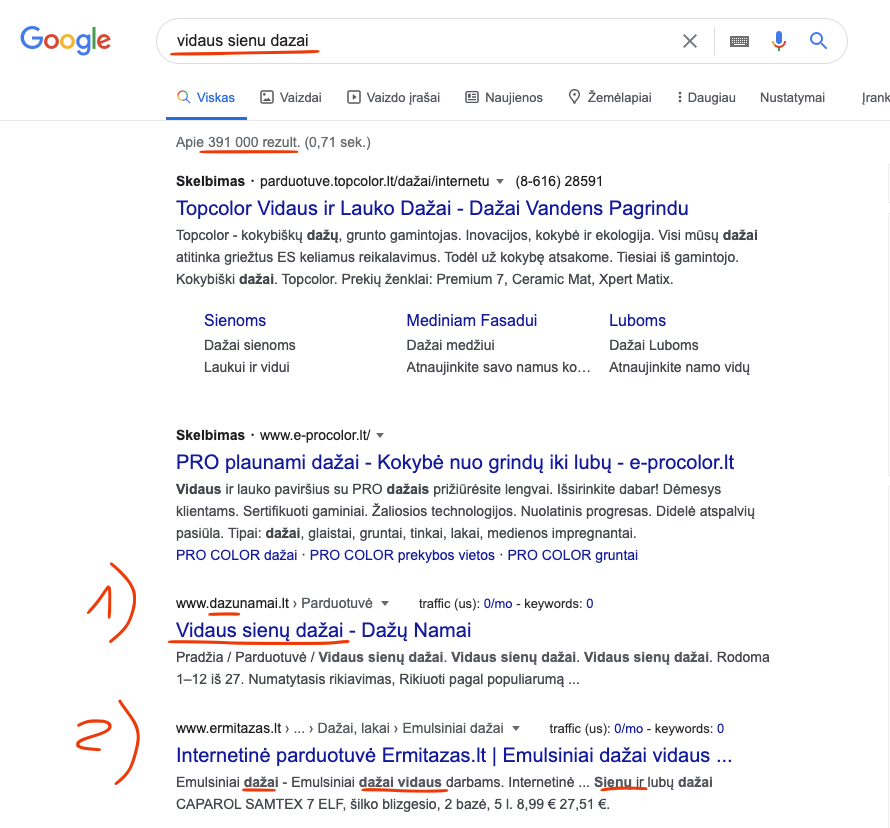 Antraštė - svarbiausia dalis
Skirkite šiai vietai daugiausia dėmesio - tai vienas iš pagrindinių veiksnių, pagal kurį Google jus atpažįsta ir reitinguoja rezultatuose. 
Aprašymas - arčiau raktinis žodis.
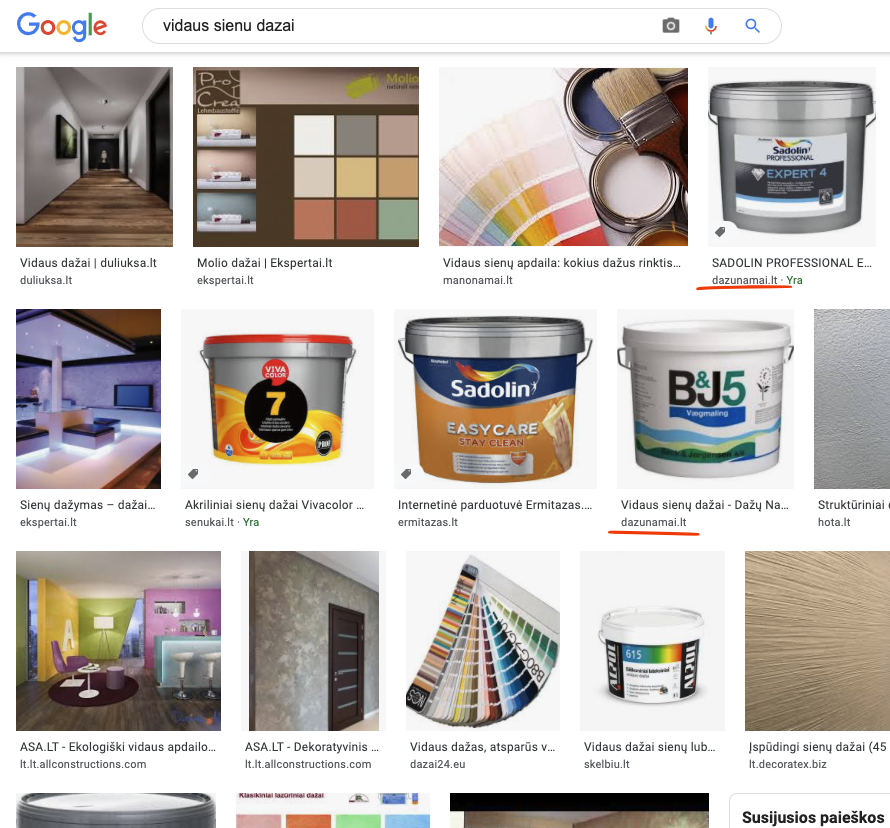 Nuotraukų pavadinimai
Nuotraukų pavadinimas = raktiniams žodžiams. Pvz. vidaus_sienu_dazai.jpg
Lengvos nuotraukos
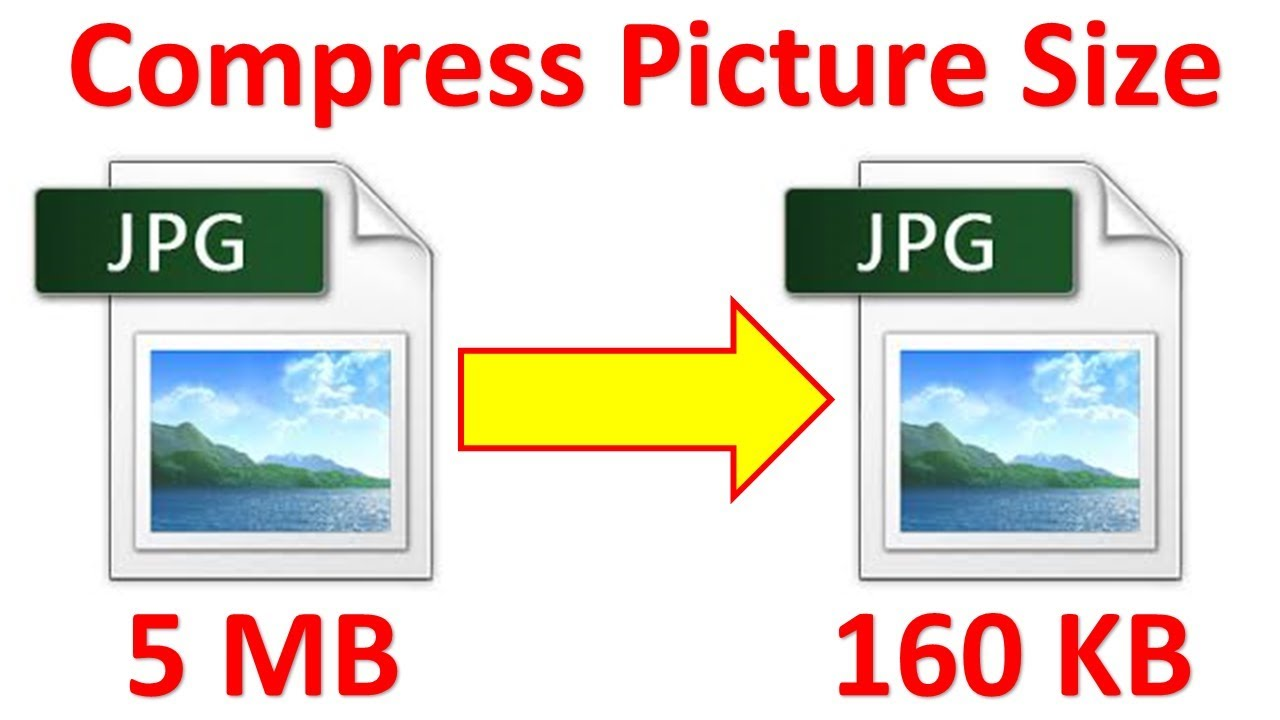 Tinyjpg.com 
Mobilieji telefonai kitaip nei kompiuteriai taip greitai nesusitvarko su sunkiomis nuotraukomis, tad svarbu jas optimizuoti.
Atgalinės nuorodos
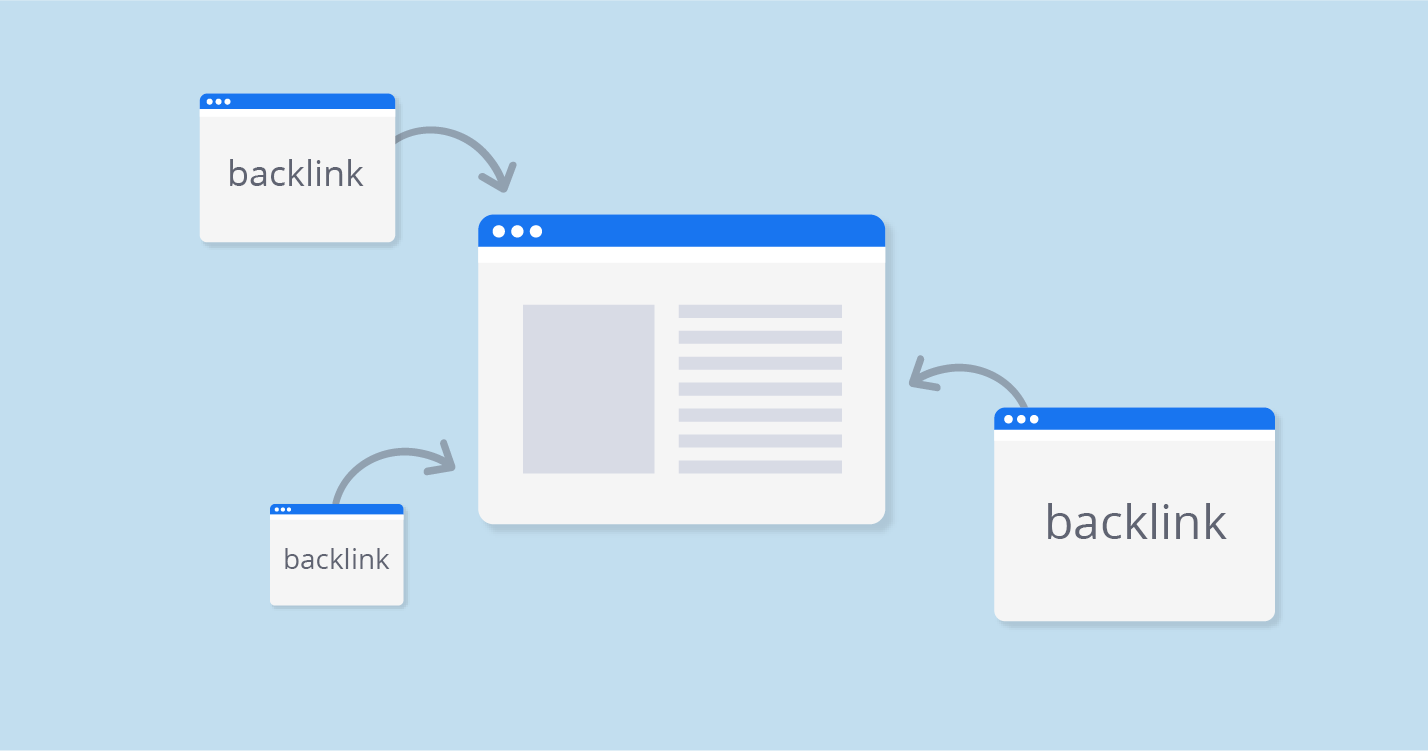 Dalinkitės nuorodomis su kitais susijusiais puslapiais. Pvz. kolegomis  Savo svetainės nuoroda su tekstu, kuris geriausiai apibudina jūsų veiklą.
Pranešimas, kuris padės Jums išgarsėti visoje Lietuvoje.
08
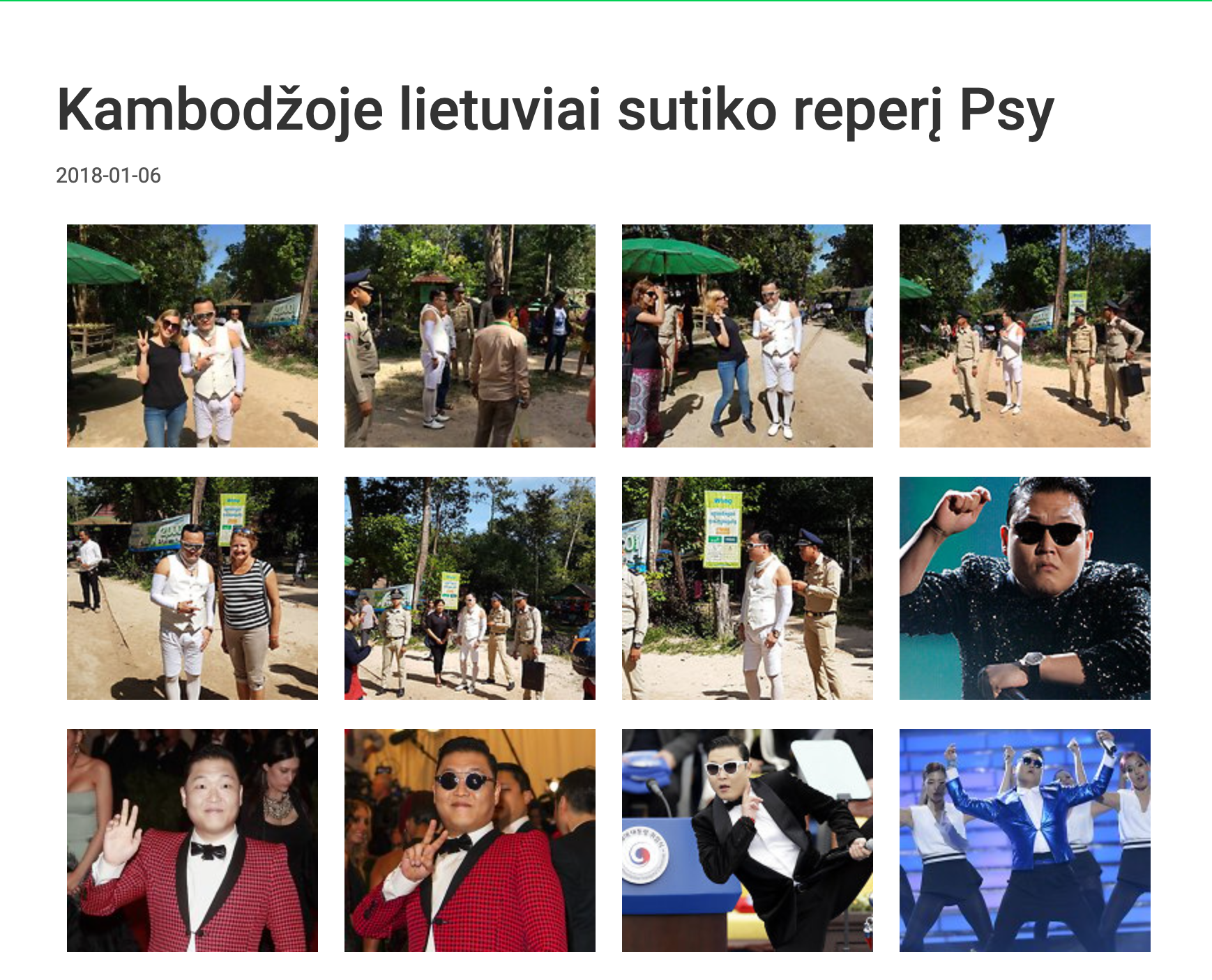 Papirkite 
savo idėja
Žiniasklaida ištroškusi gerų naujienų 
Viskas priklauso nuo to, kaip pristatote 
Jei iš pirmo karto nepublikavo, bandykite dar kartą
3 pagrindiniai reikalavimai
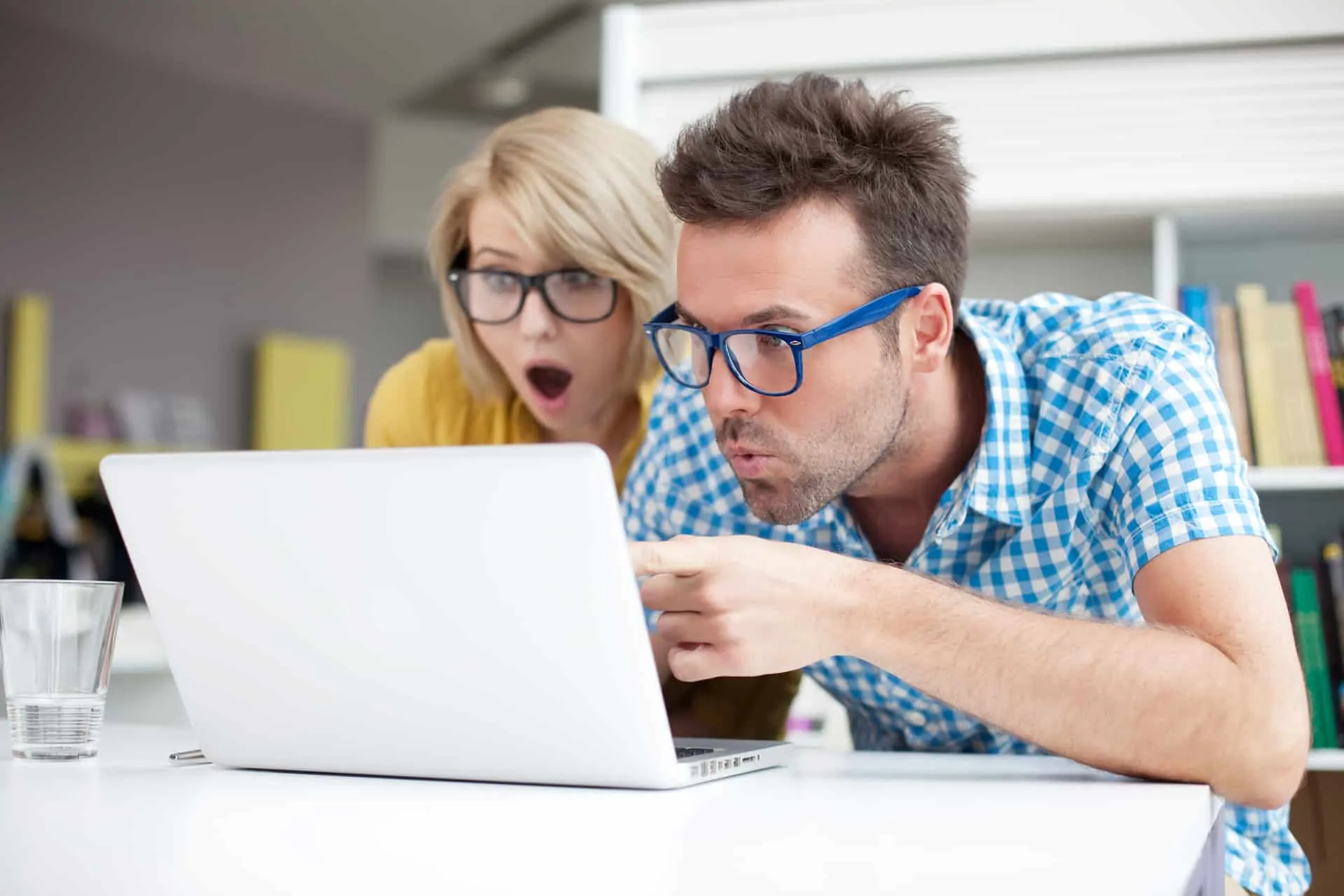 Antraštės (clickbite): Pirmą kartą Lietuvoje ….. Naujiena Lietuvoje ….. Lietuviai sugalvojo to ko niekas iki    šiol nebuvo padarę ….
Įvadas - pirmoji pastraipa
Nuotraukos
Puslapių auditas!
Analizuojame jūsų Facebook / Svetainės puslapius!
Ačiū už dėmesį!
Jei turėsite klausimų

tomas@broliailietuviai.lt
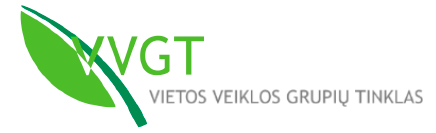 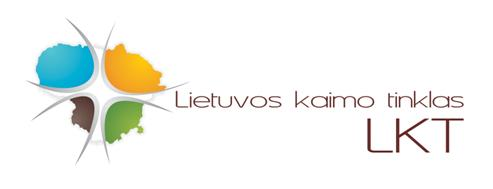 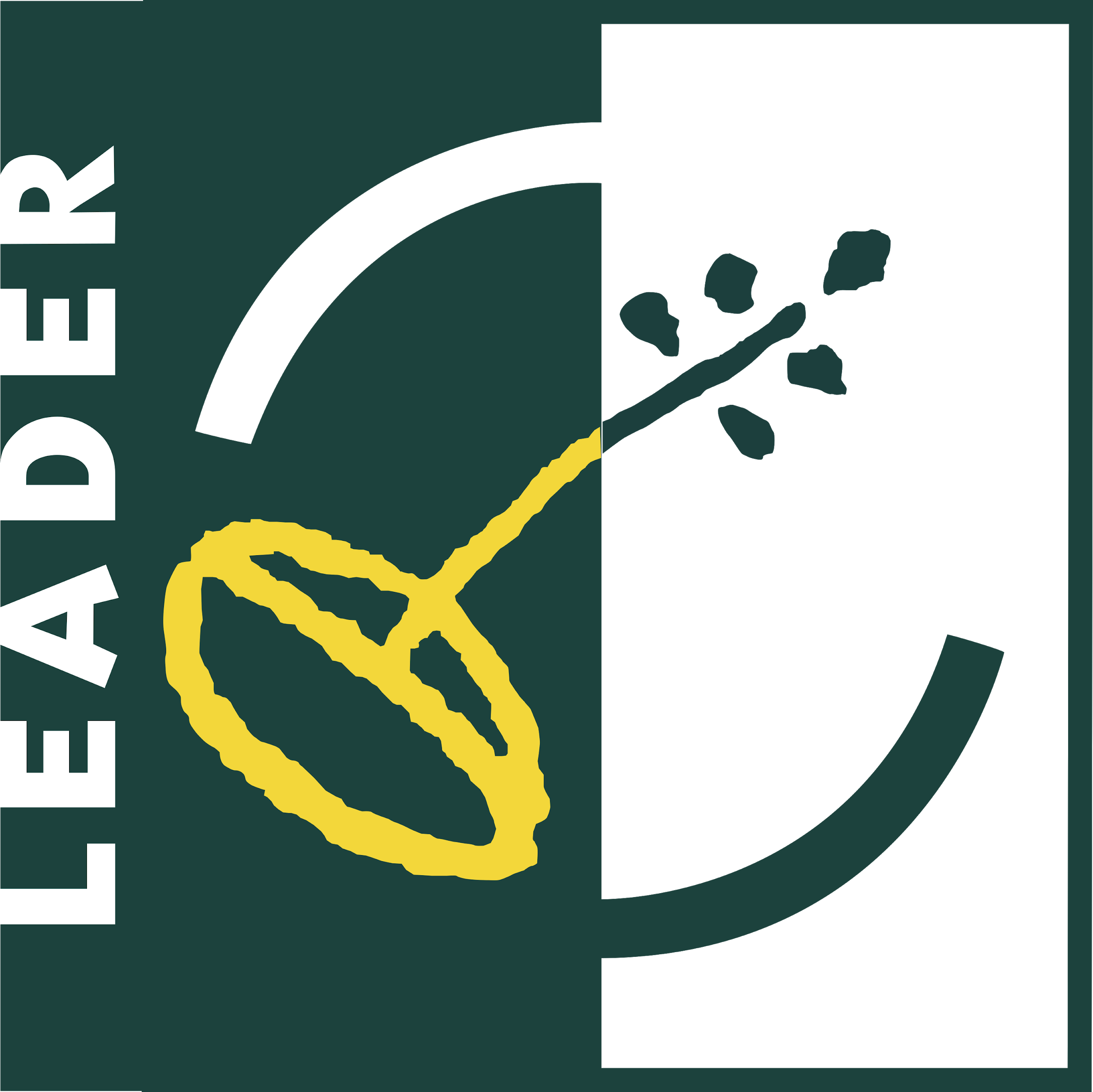 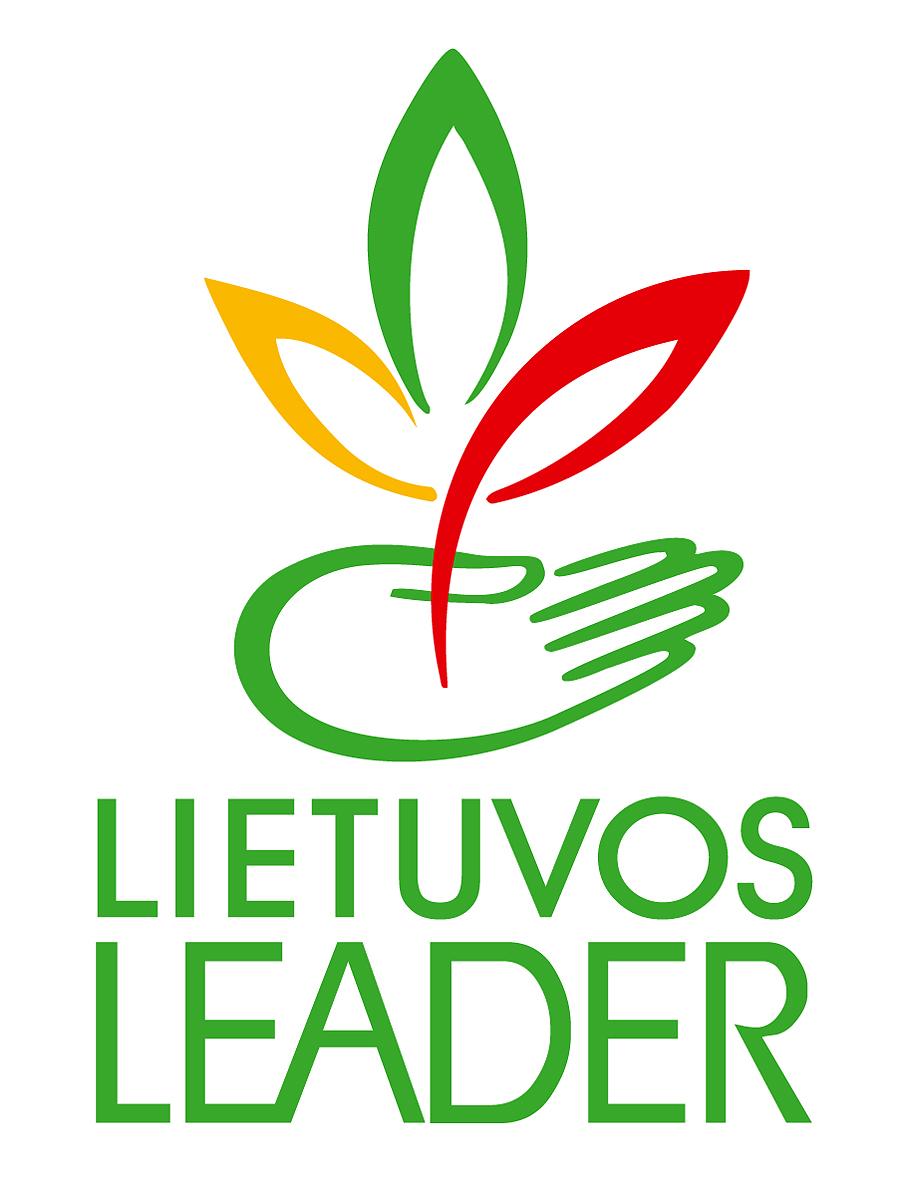 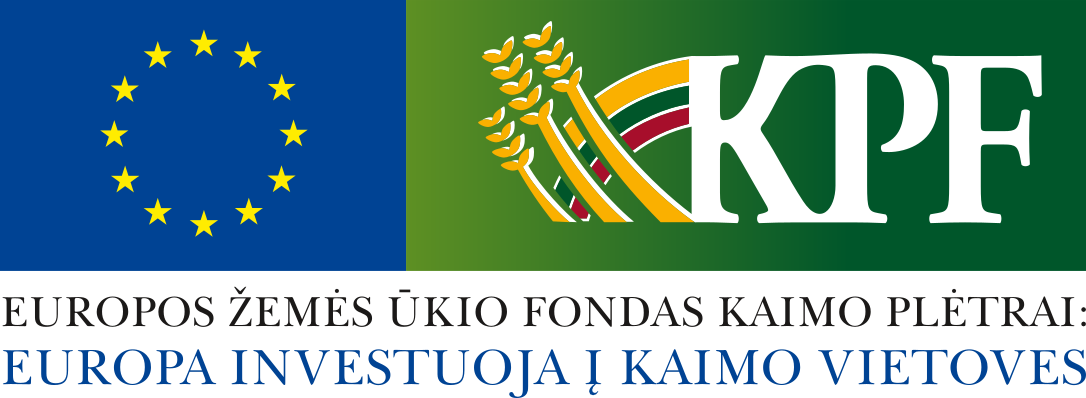